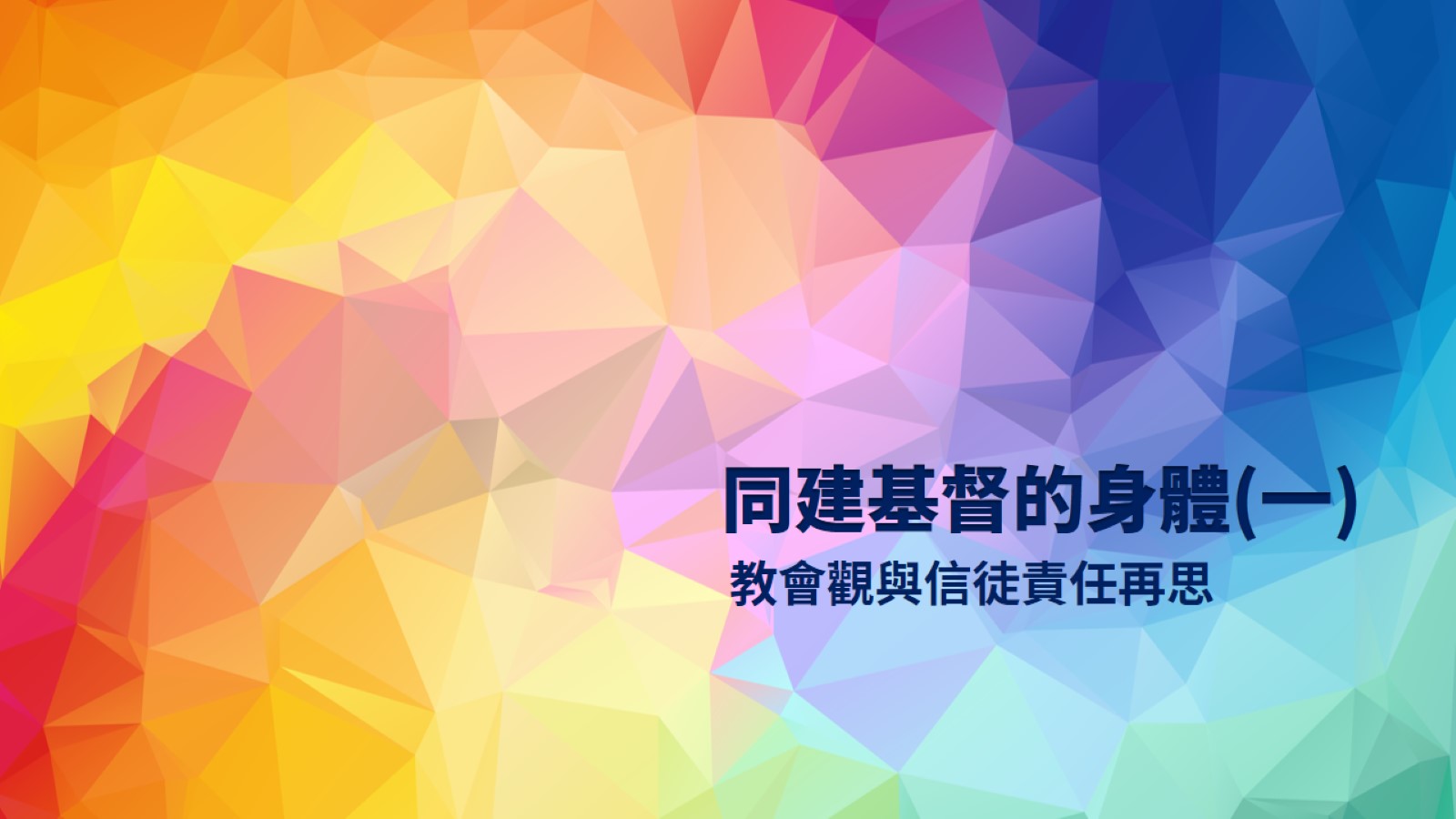 同建基督的身體(一)
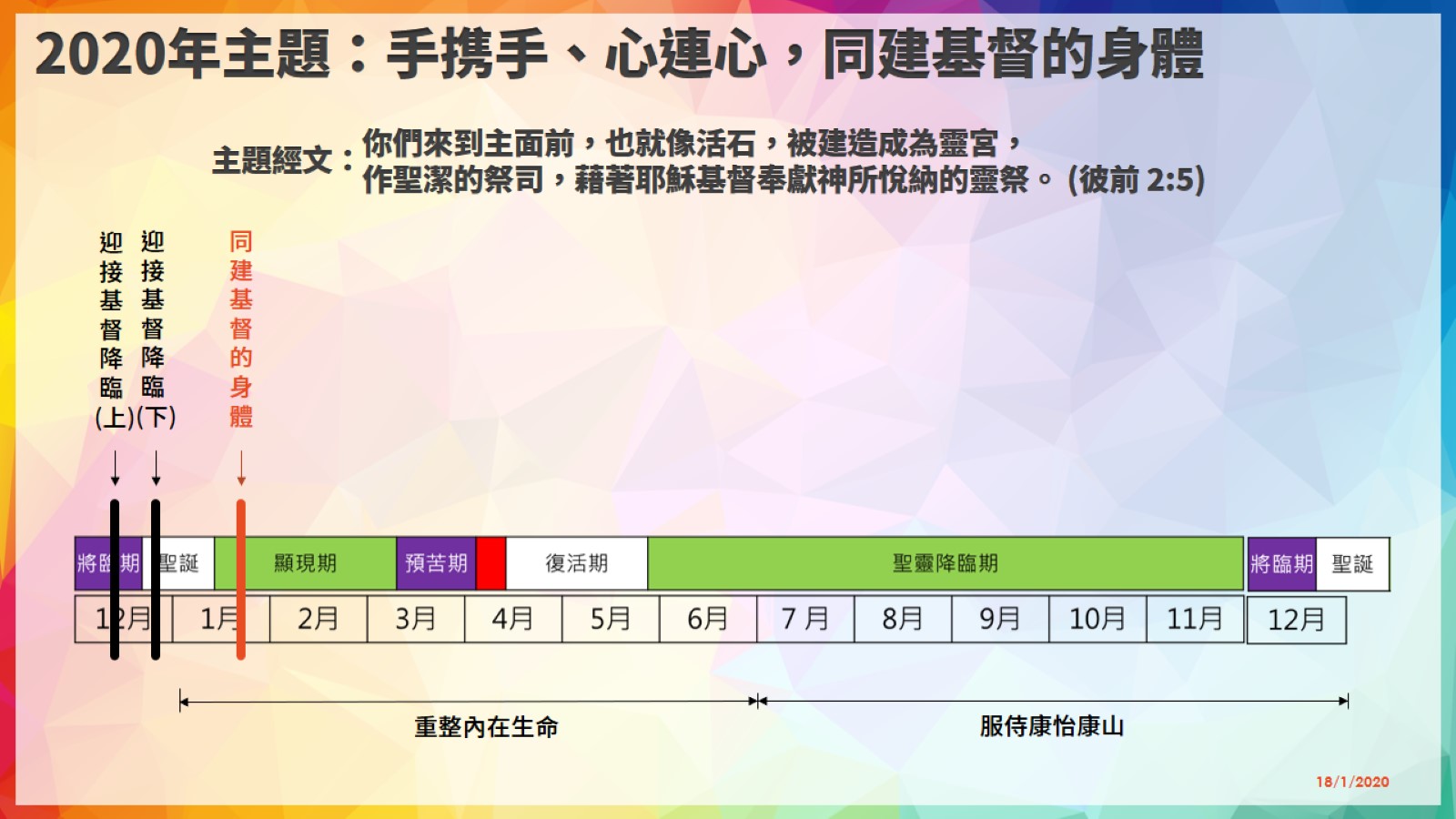 2020年主題：手携手、心連心，同建基督的身體
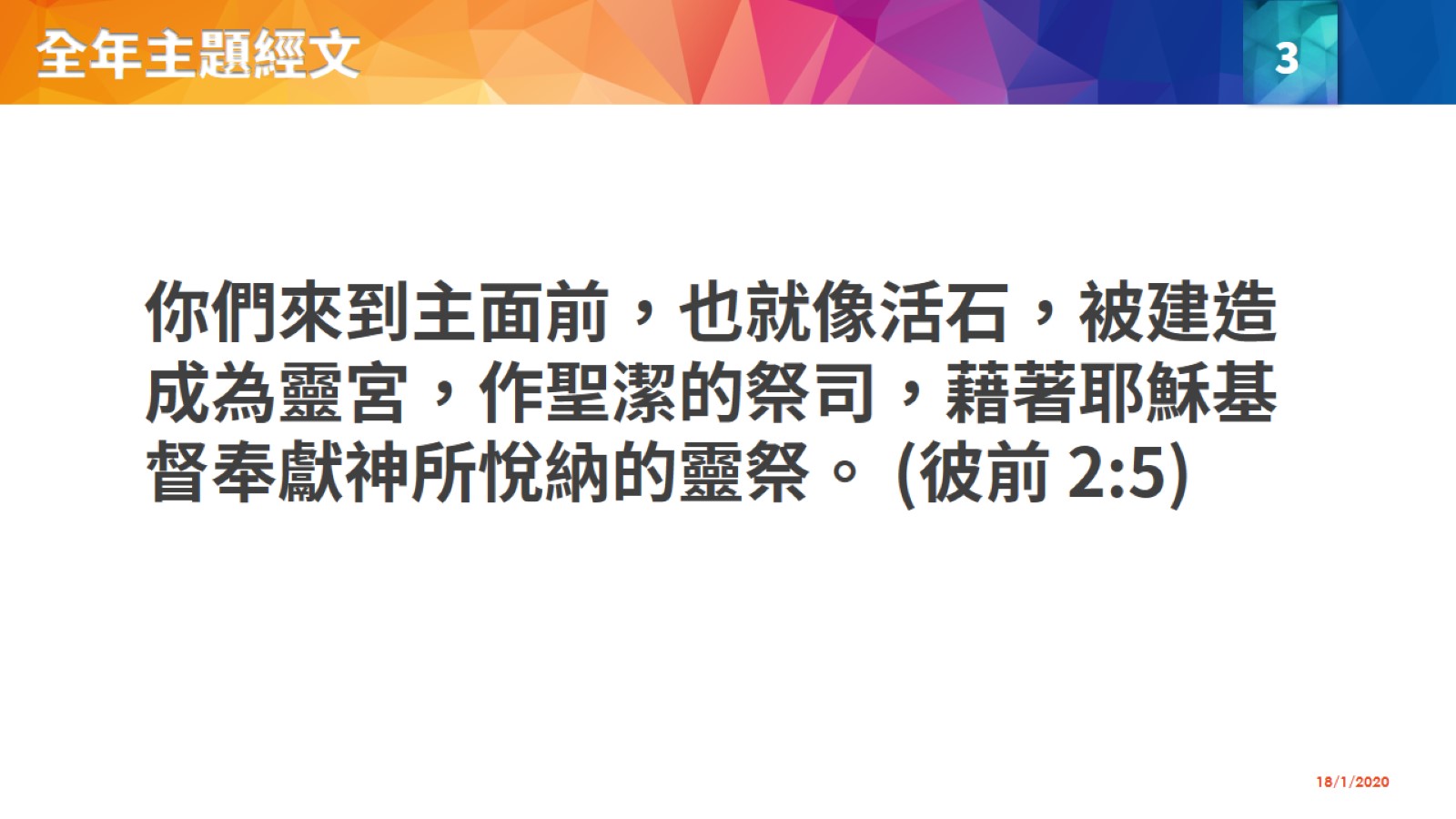 全年主題經文
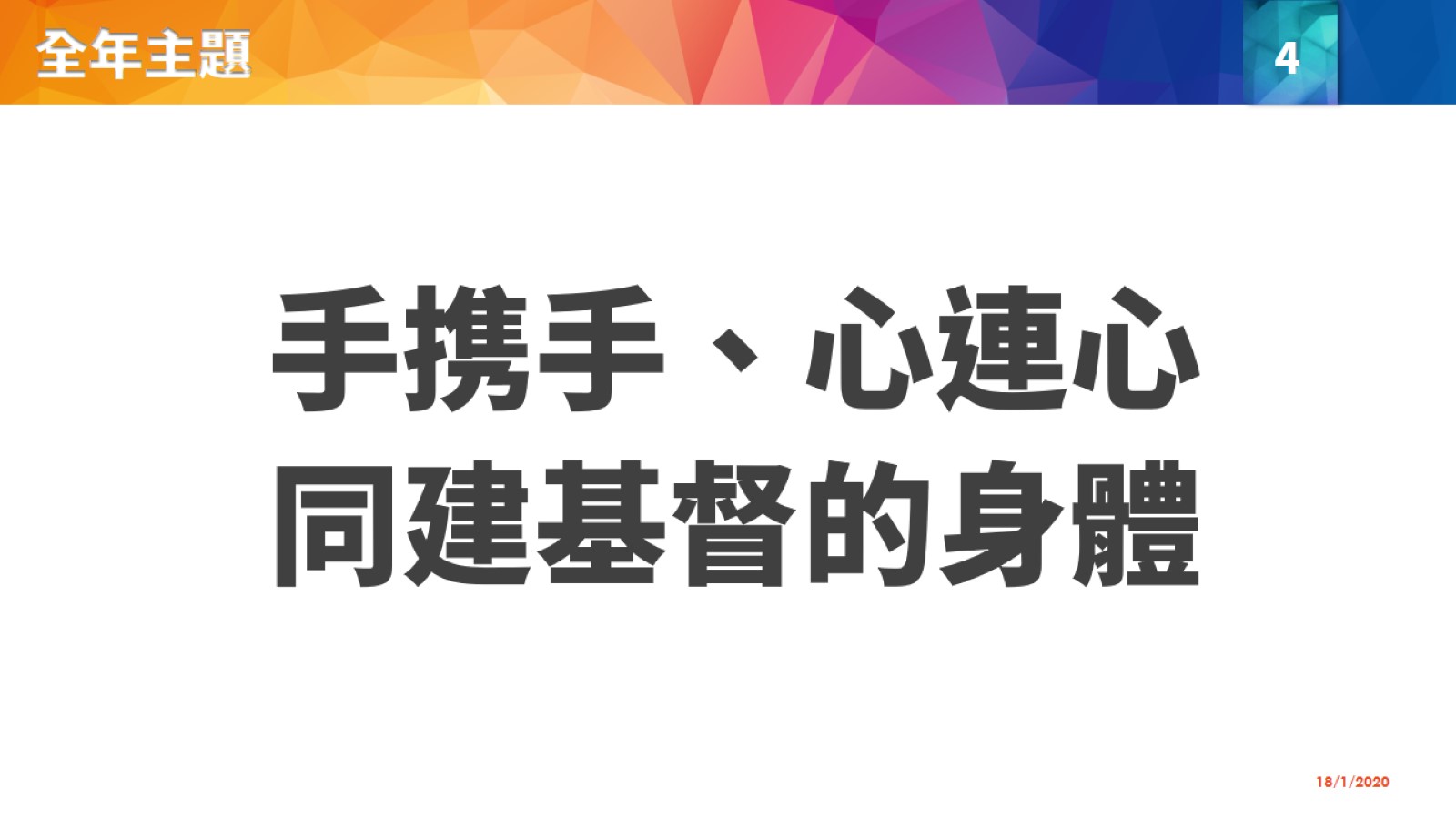 全年主題
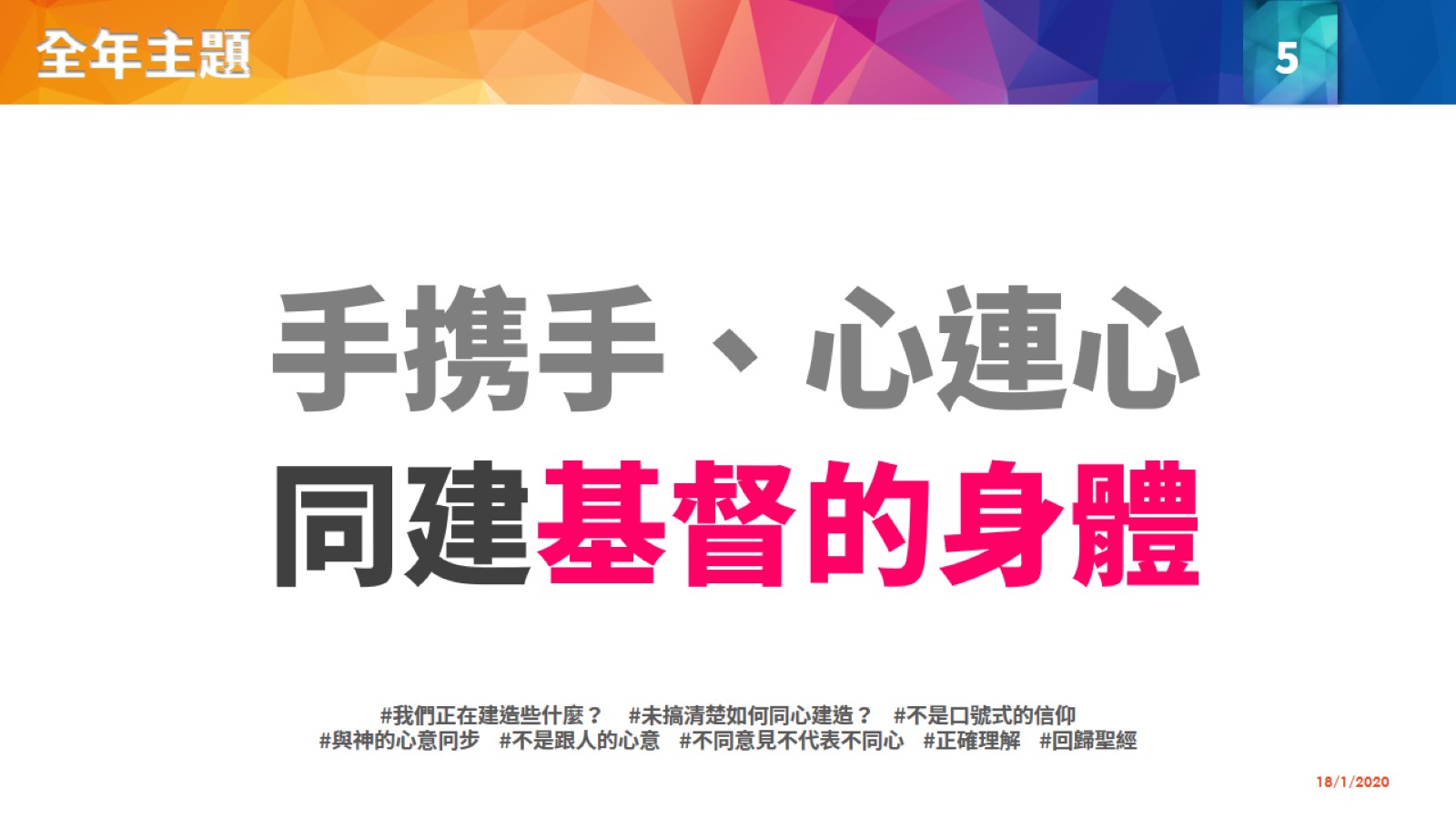 全年主題
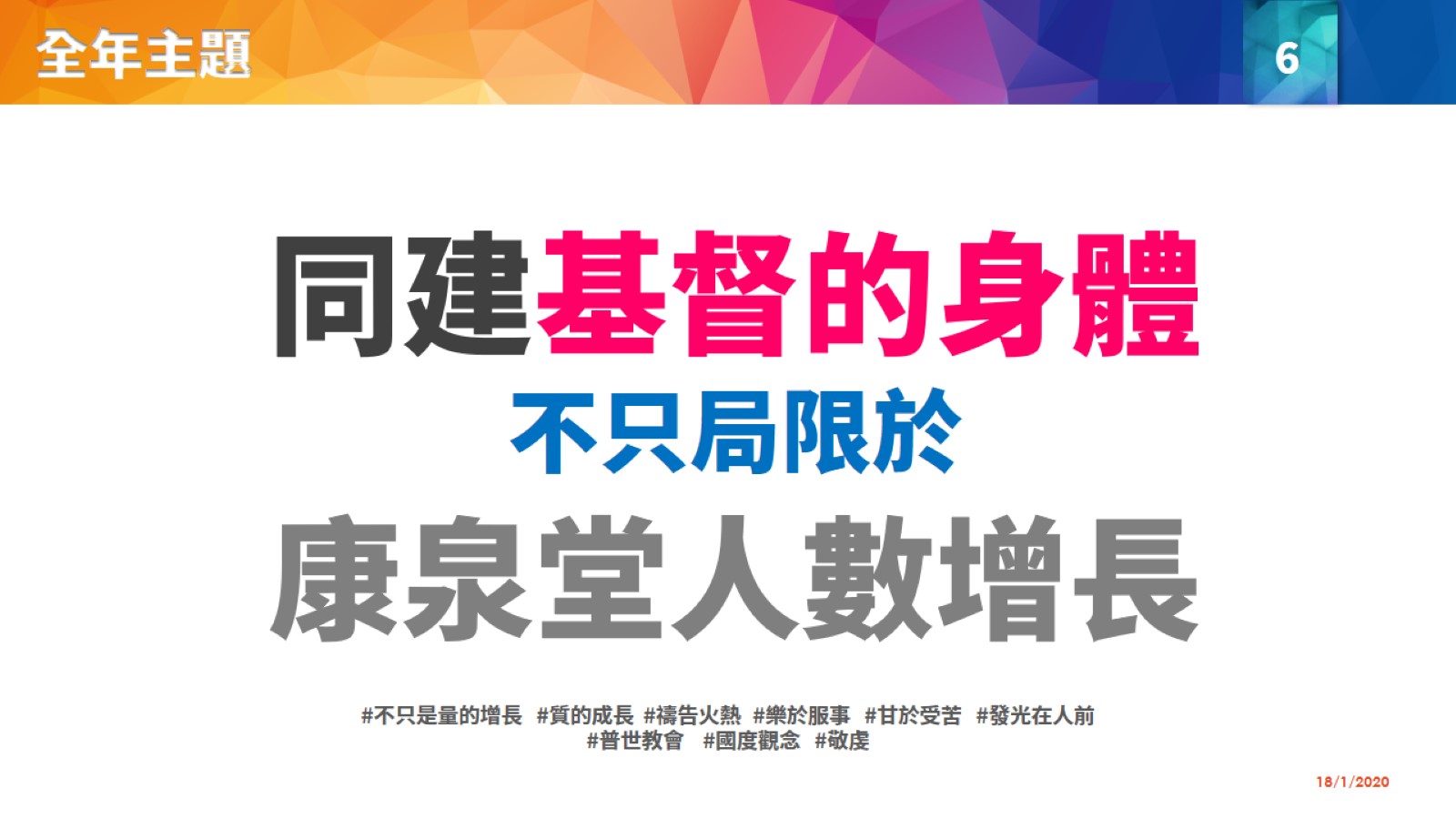 全年主題
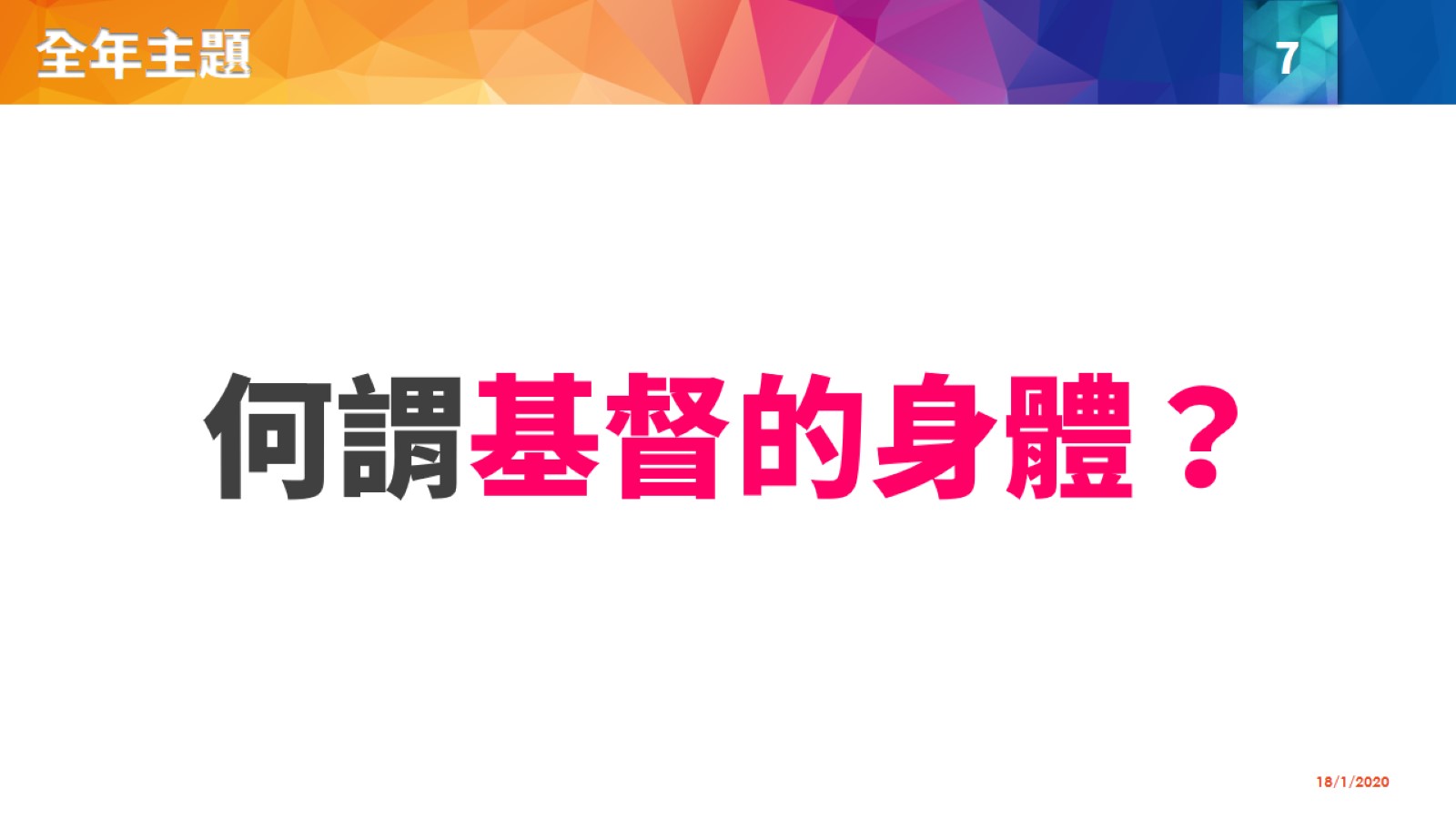 全年主題
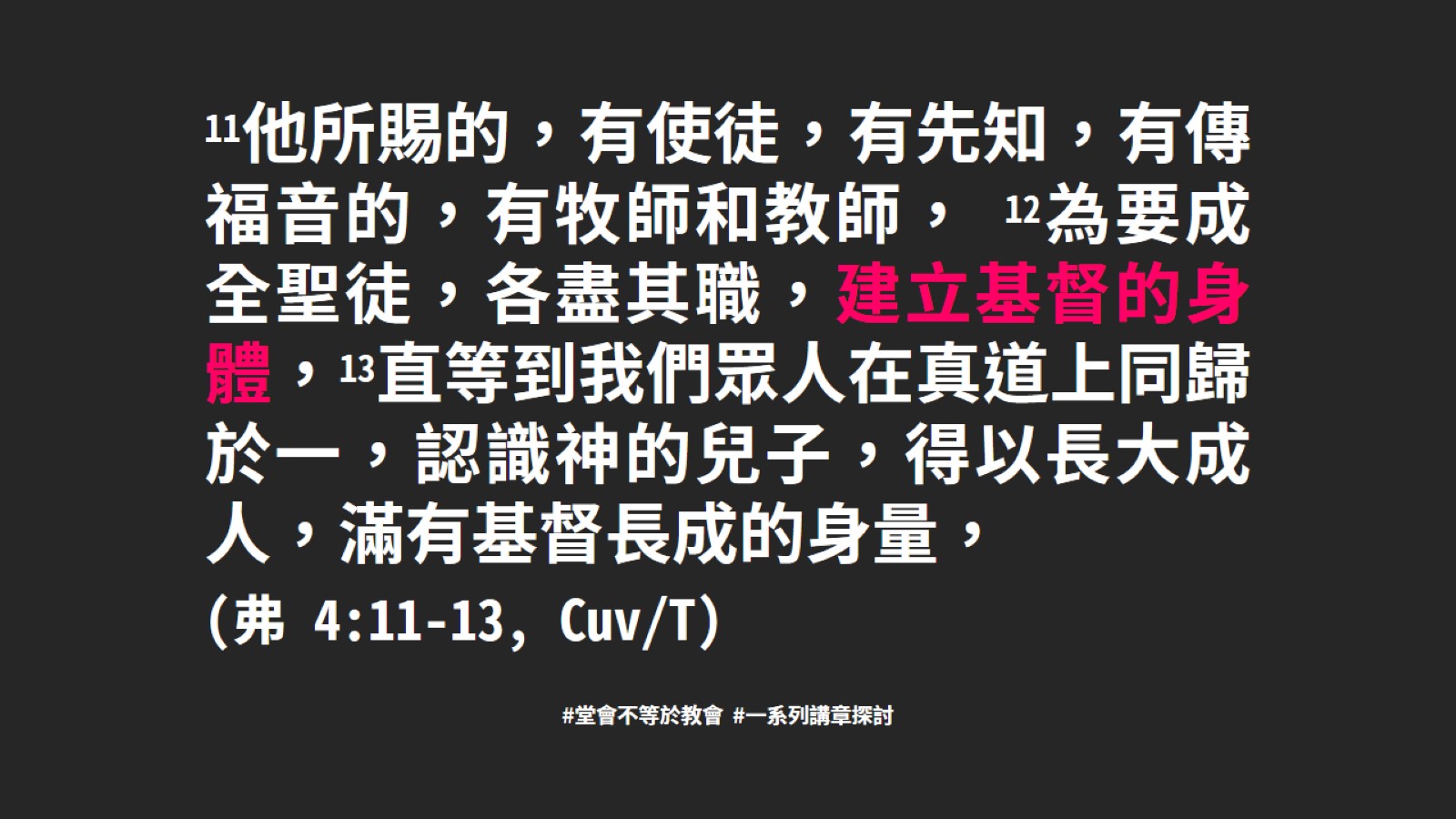 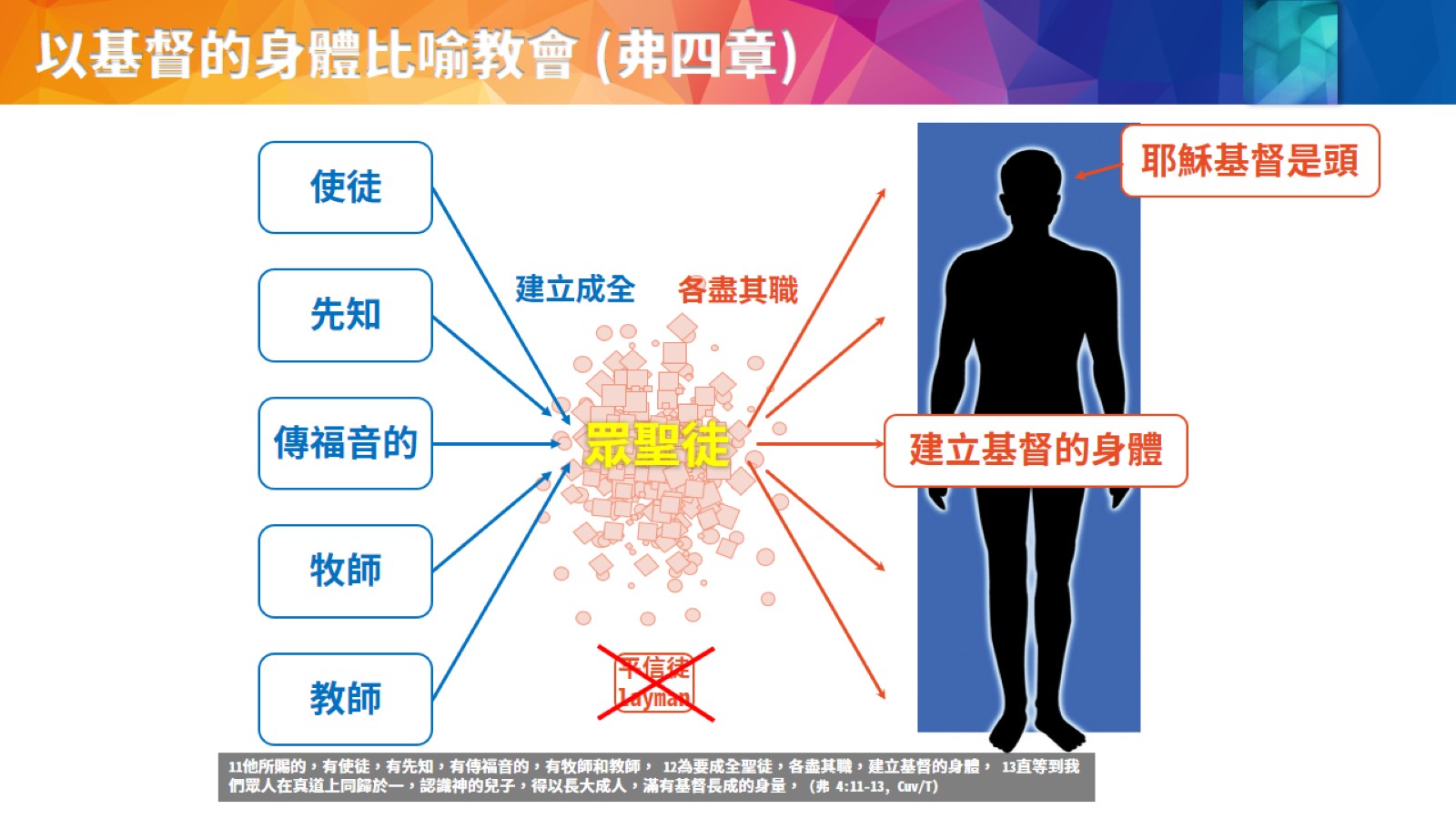 以基督的身體比喻教會 (弗四章)
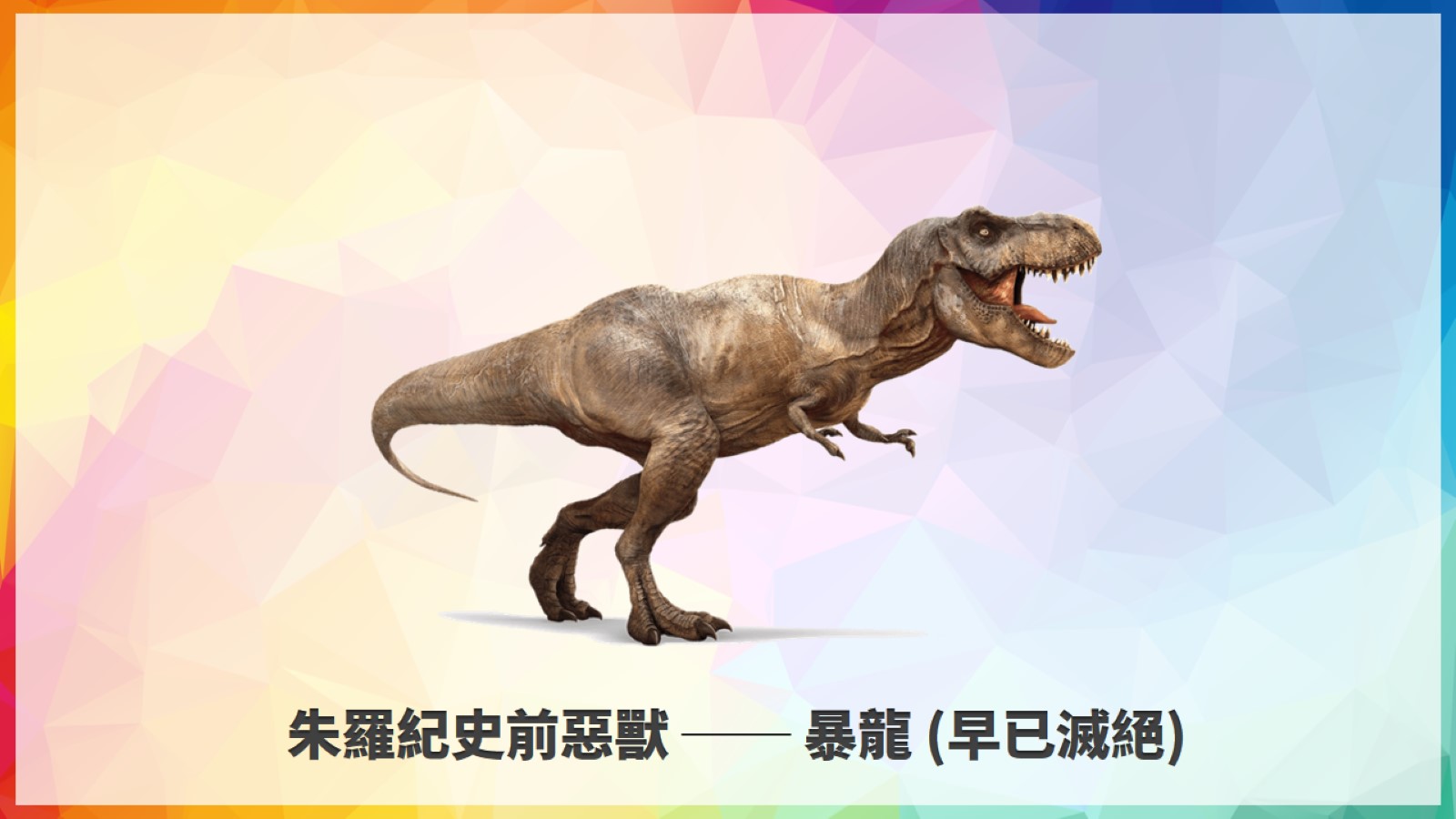 朱羅紀史前惡獸 ── 暴龍 (早已滅絕)
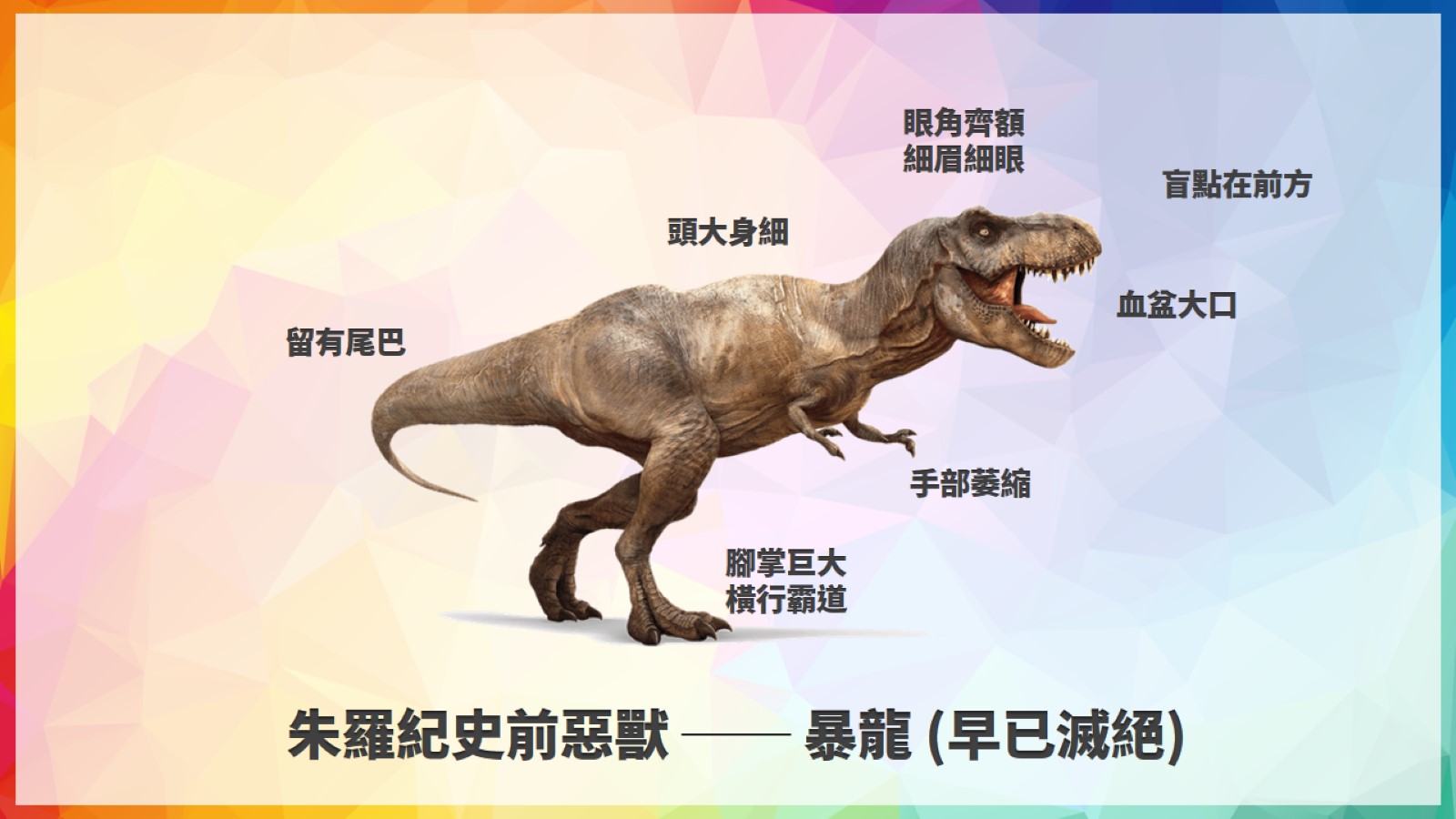 朱羅紀史前惡獸 ── 暴龍 (早已滅絕)
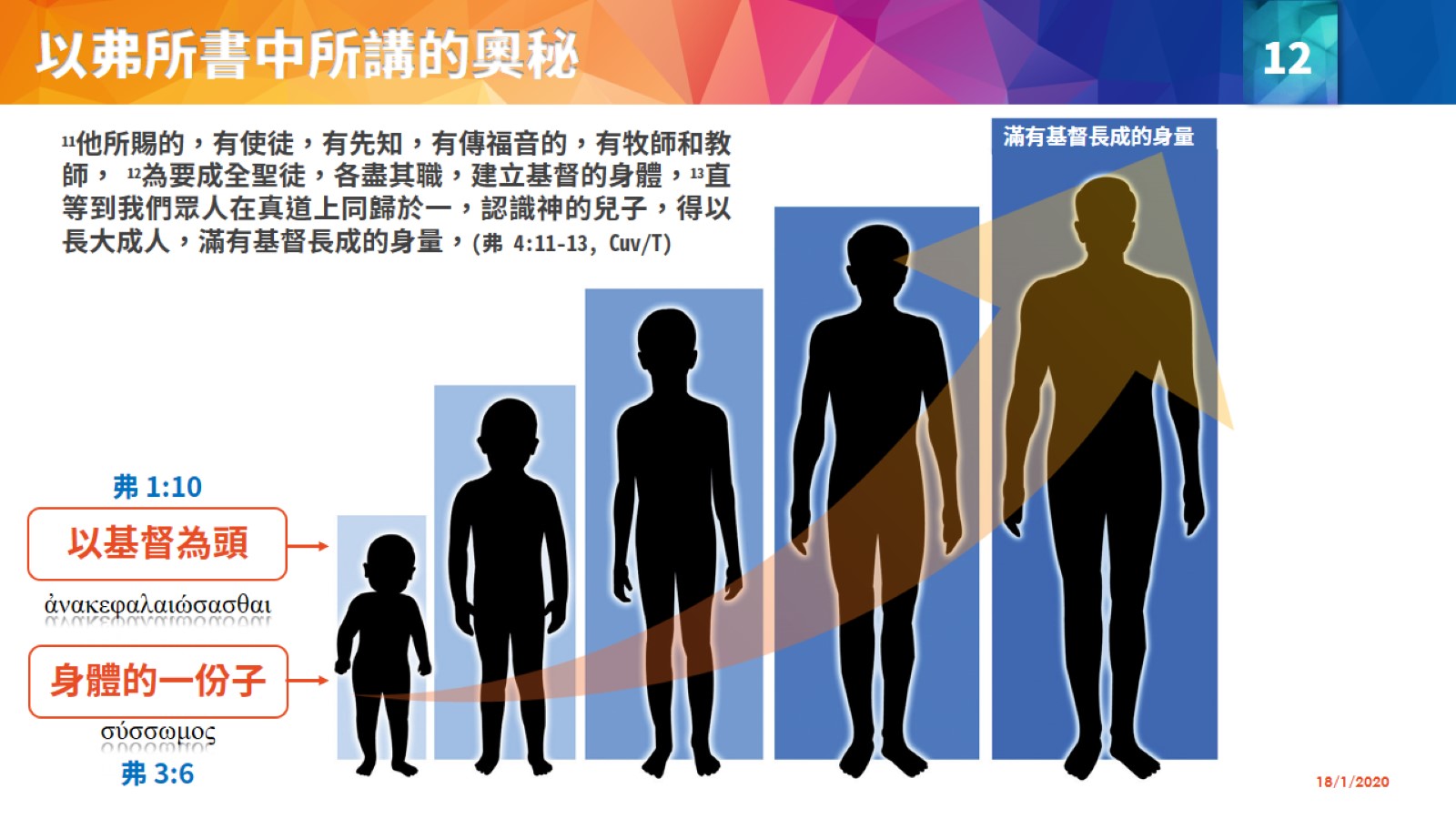 以弗所書中所講的奧秘
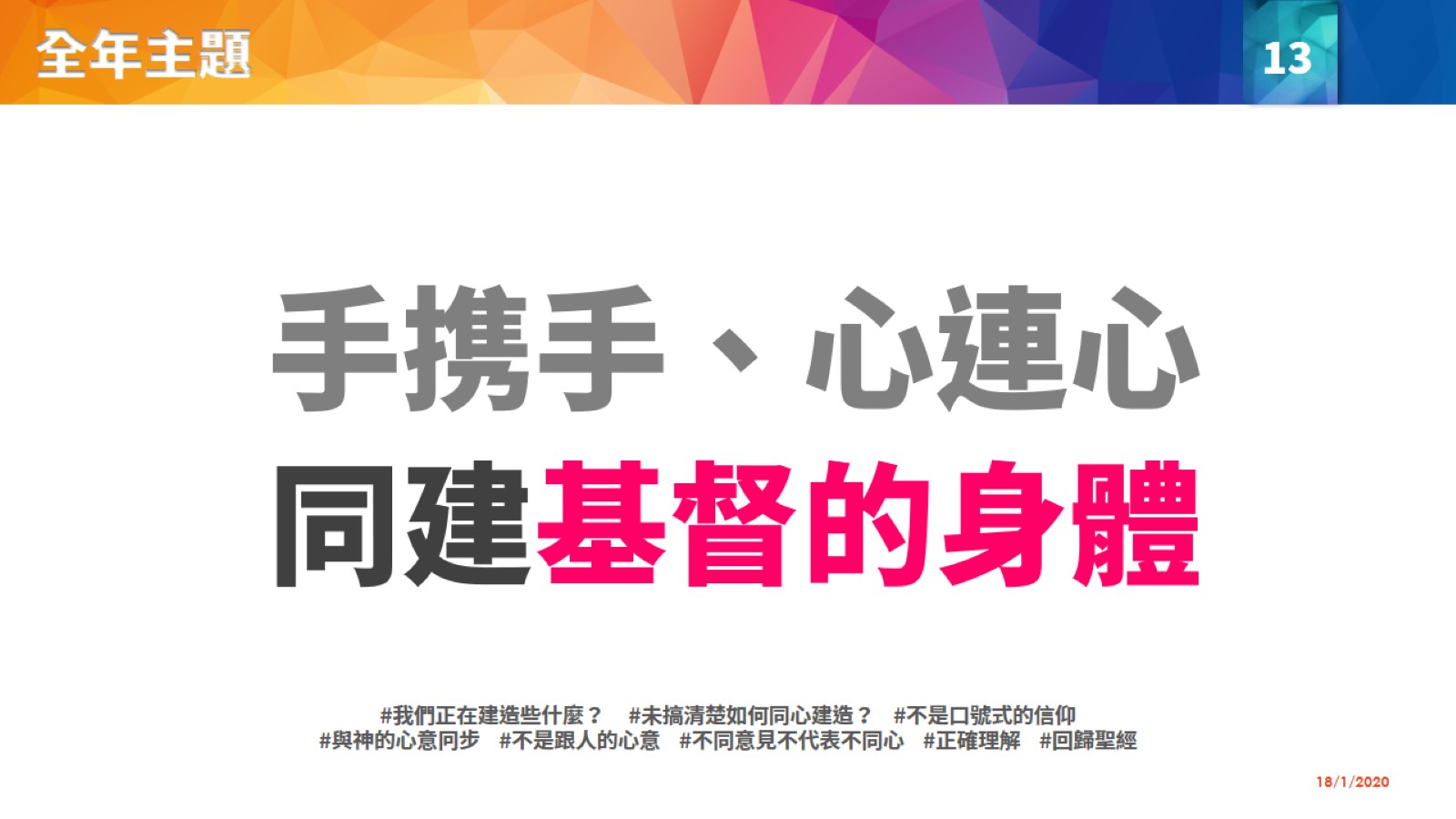 全年主題
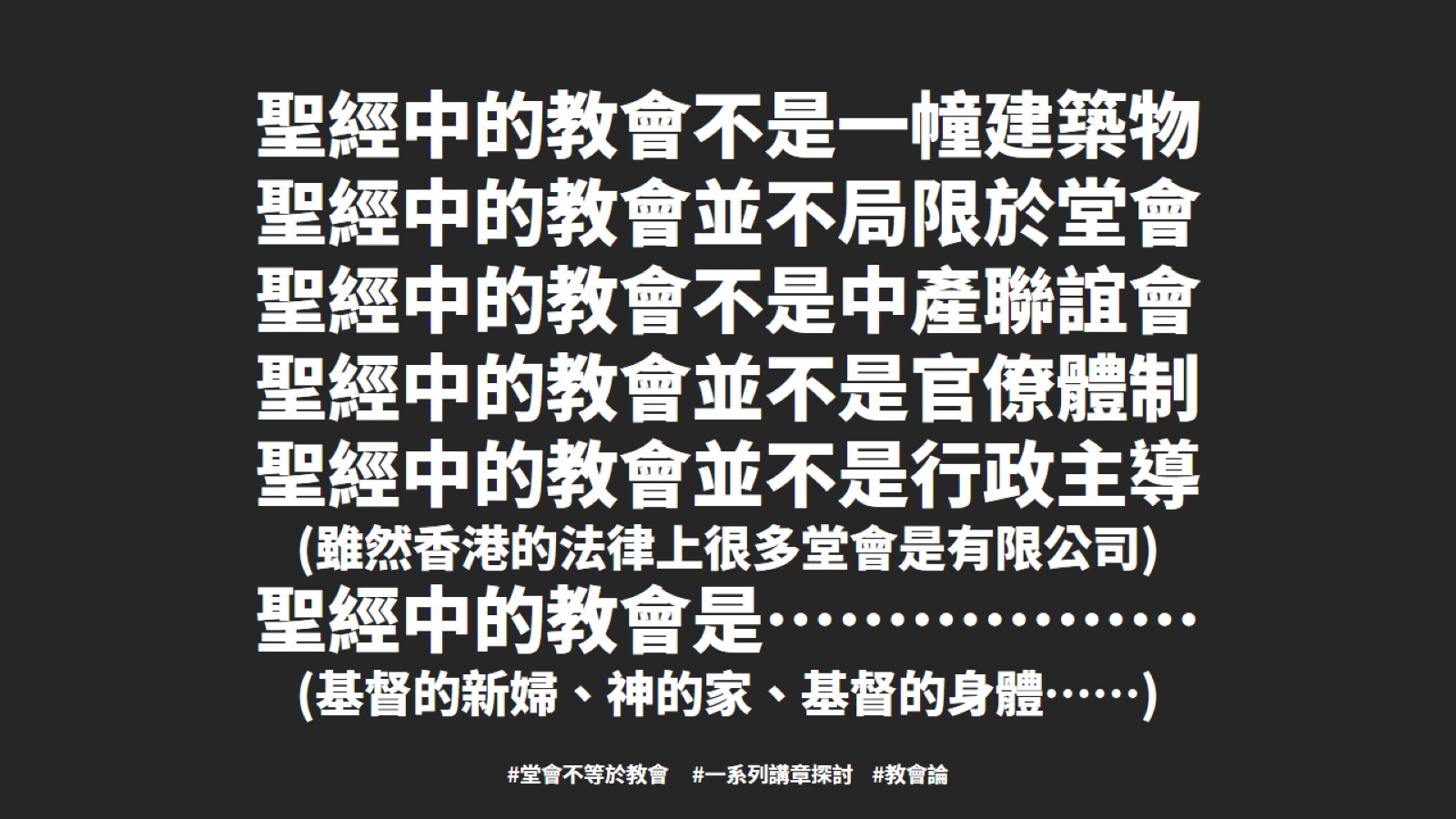 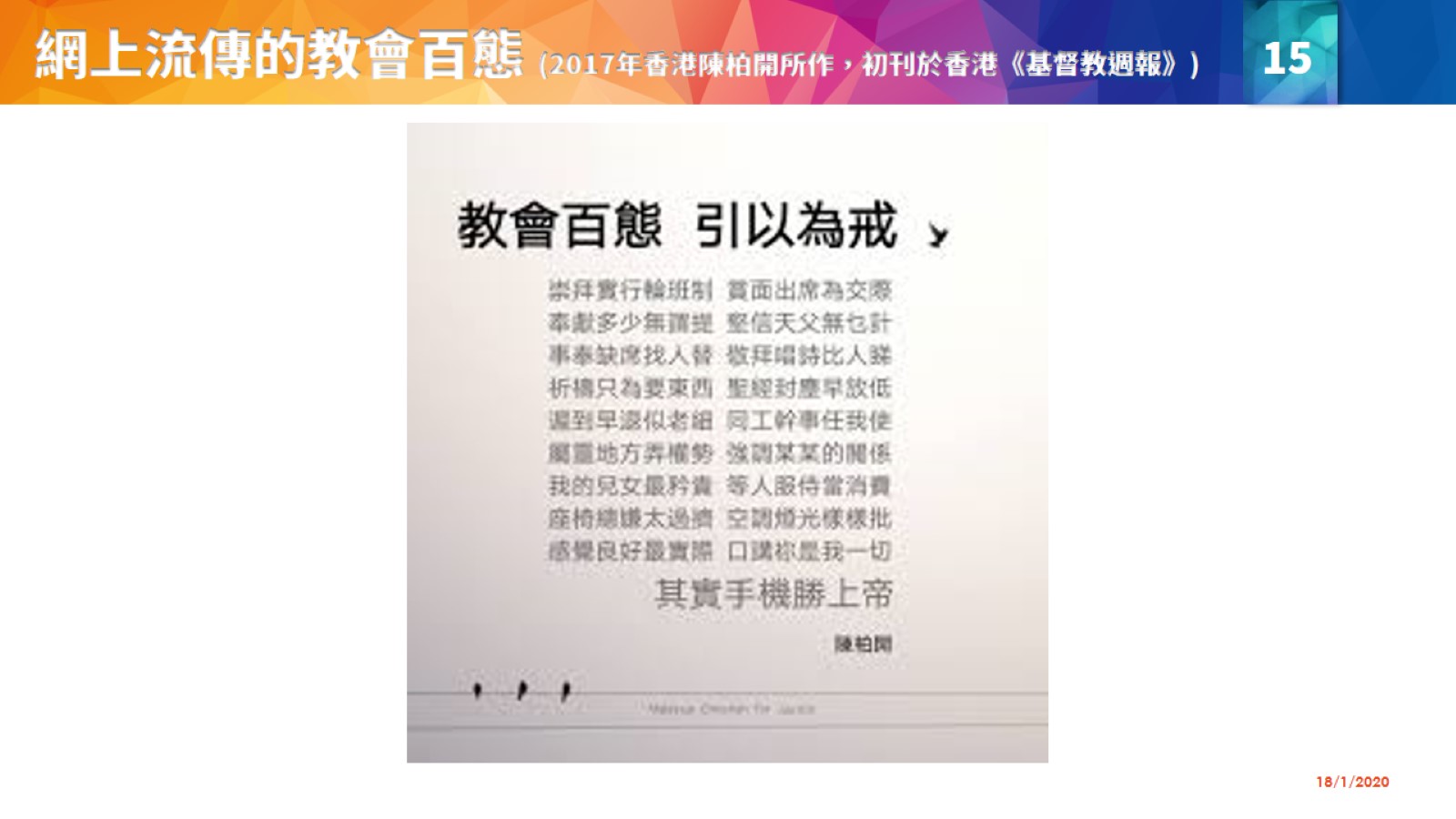 網上流傳的教會百態 (2017年香港陳柏開所作，初刊於香港《基督教週報》)
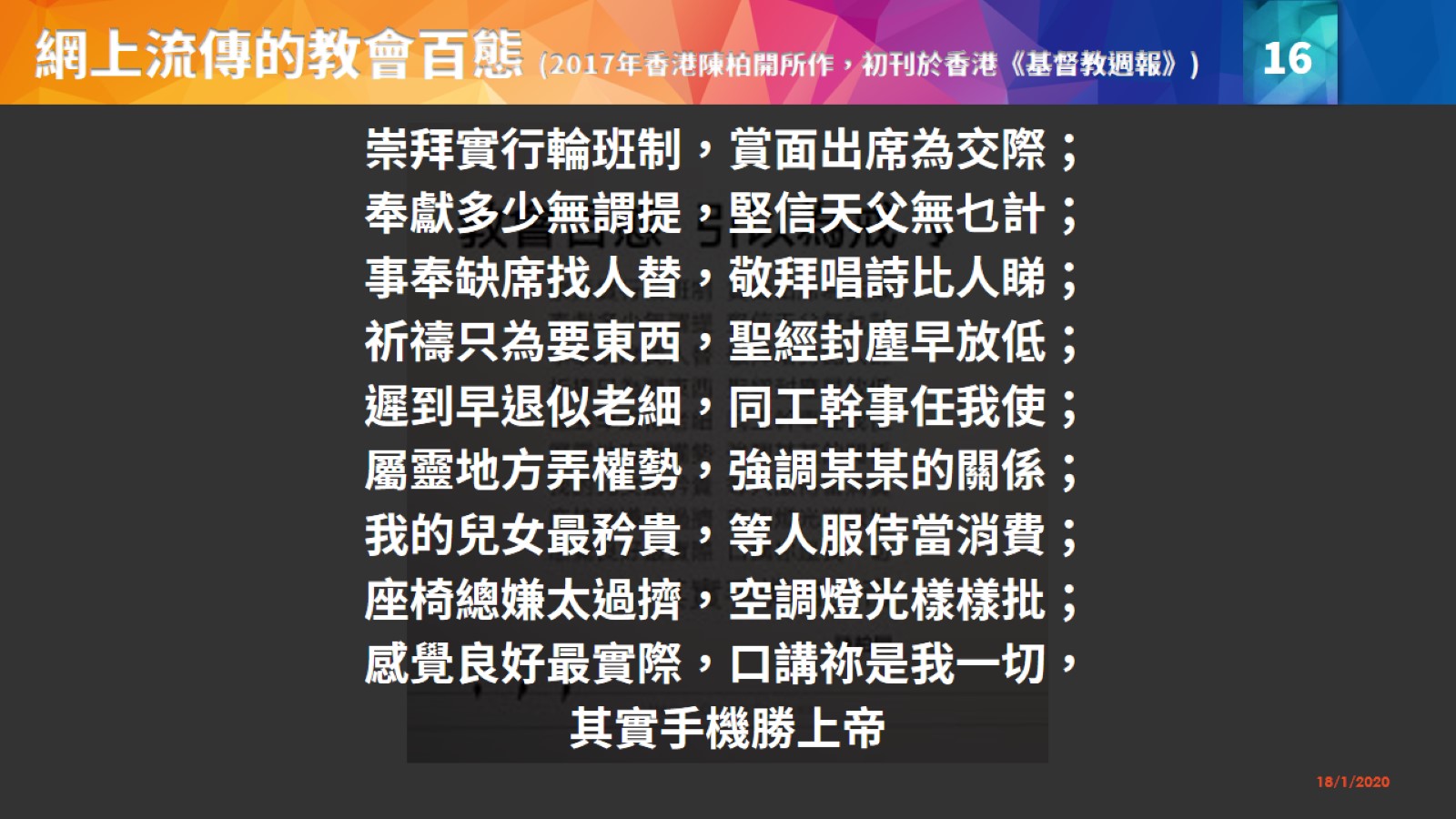 網上流傳的教會百態 (2017年香港陳柏開所作，初刊於香港《基督教週報》)
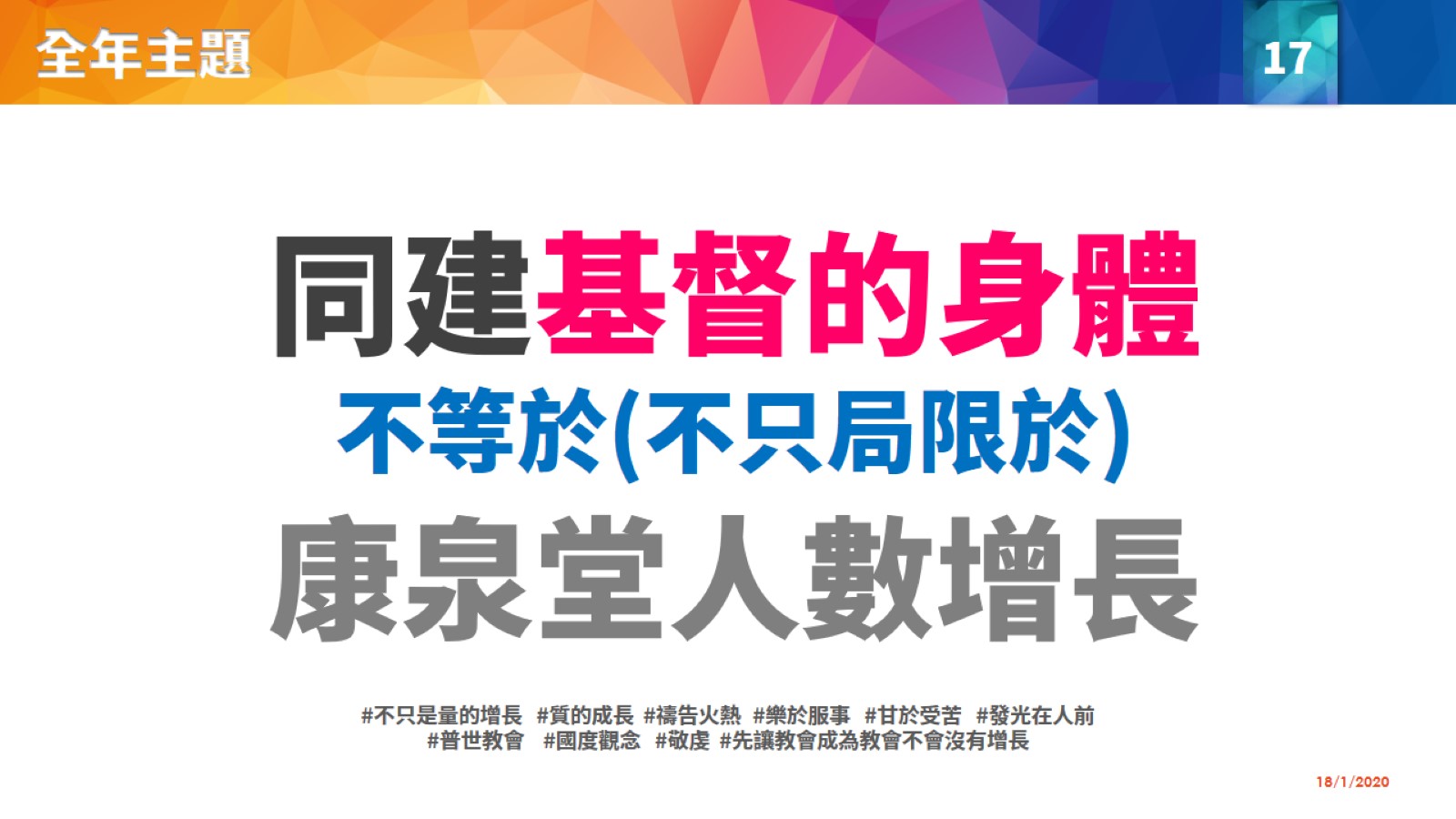 全年主題
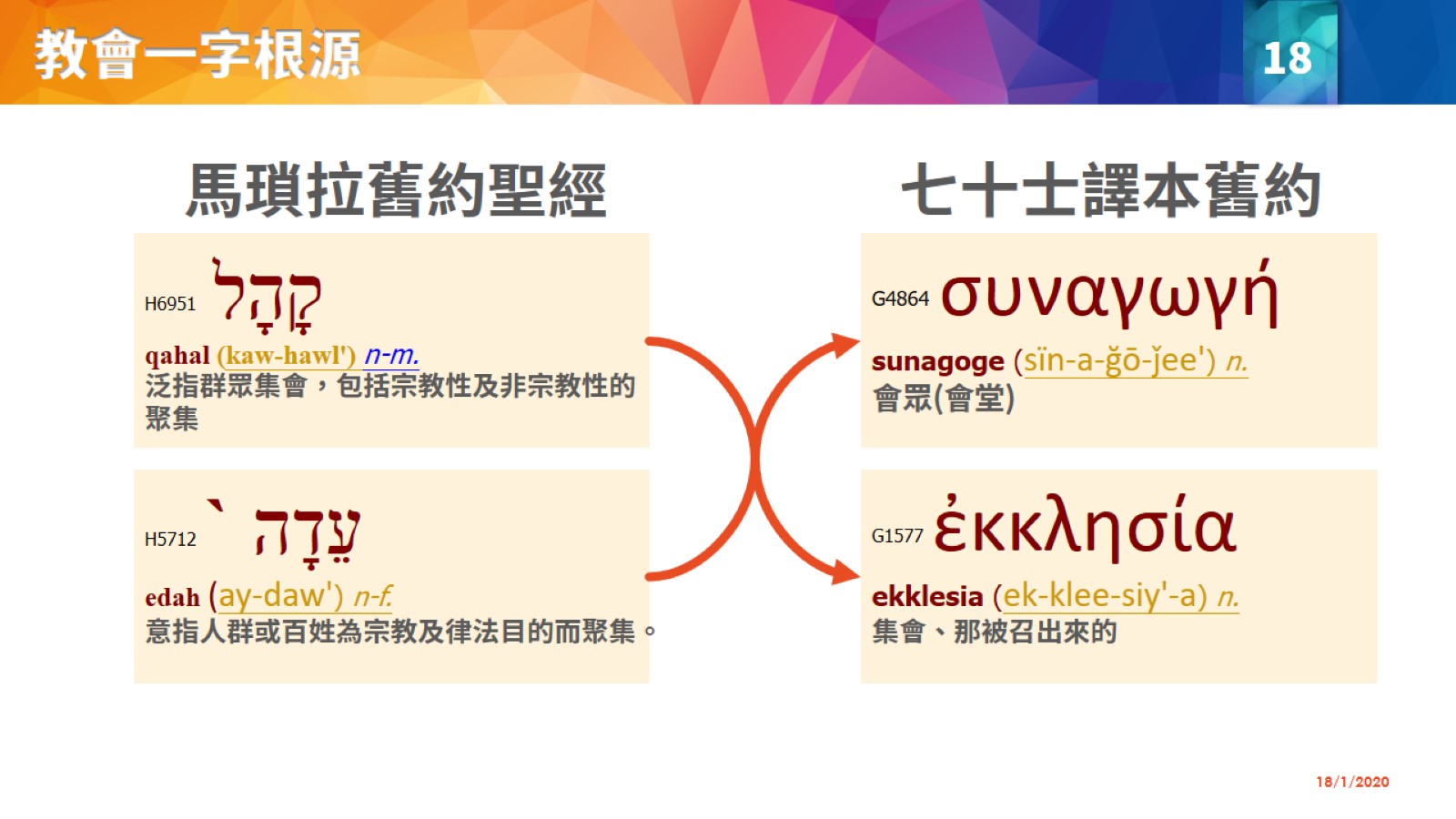 教會一字根源
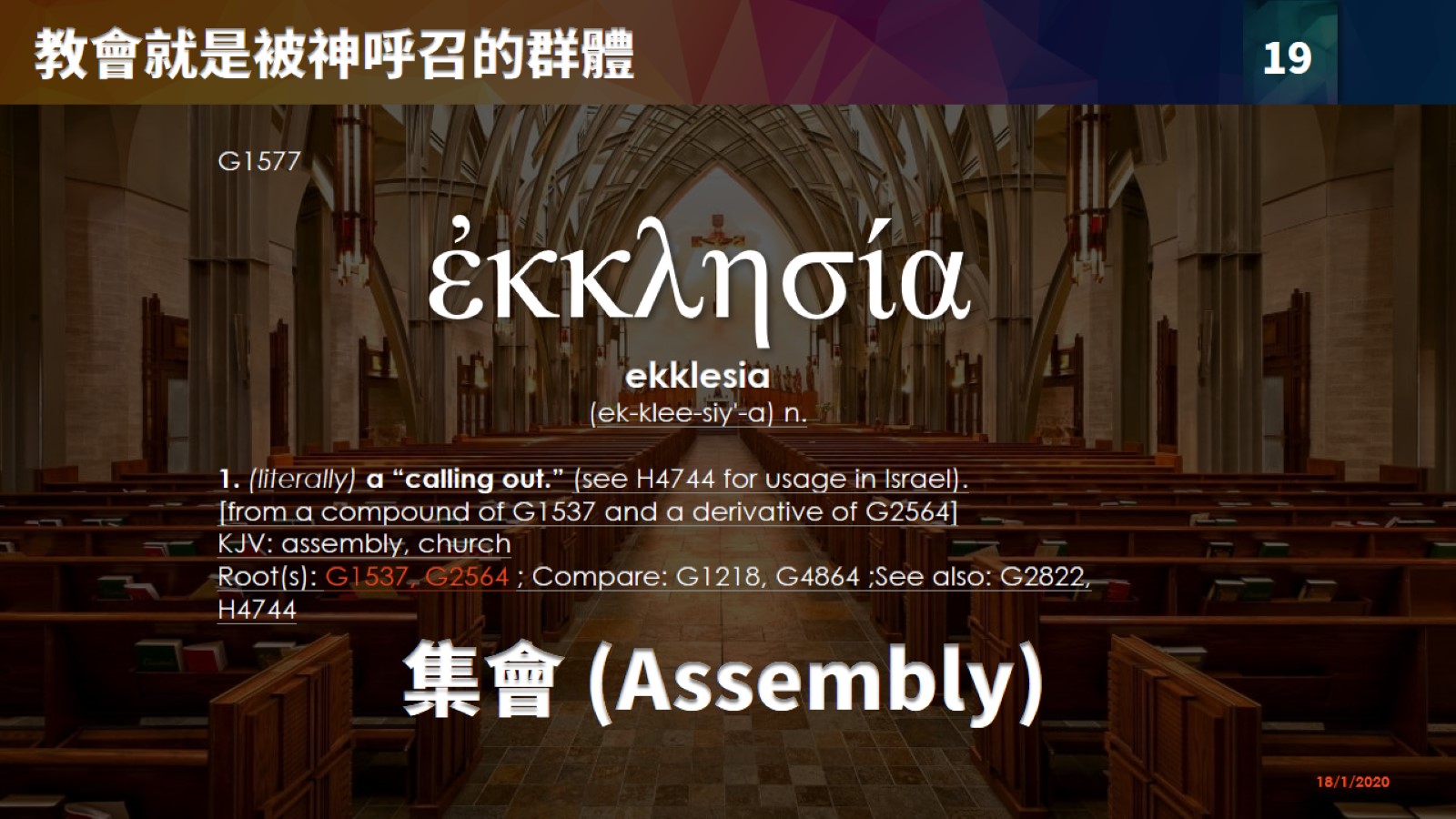 教會就是被神呼召的群體
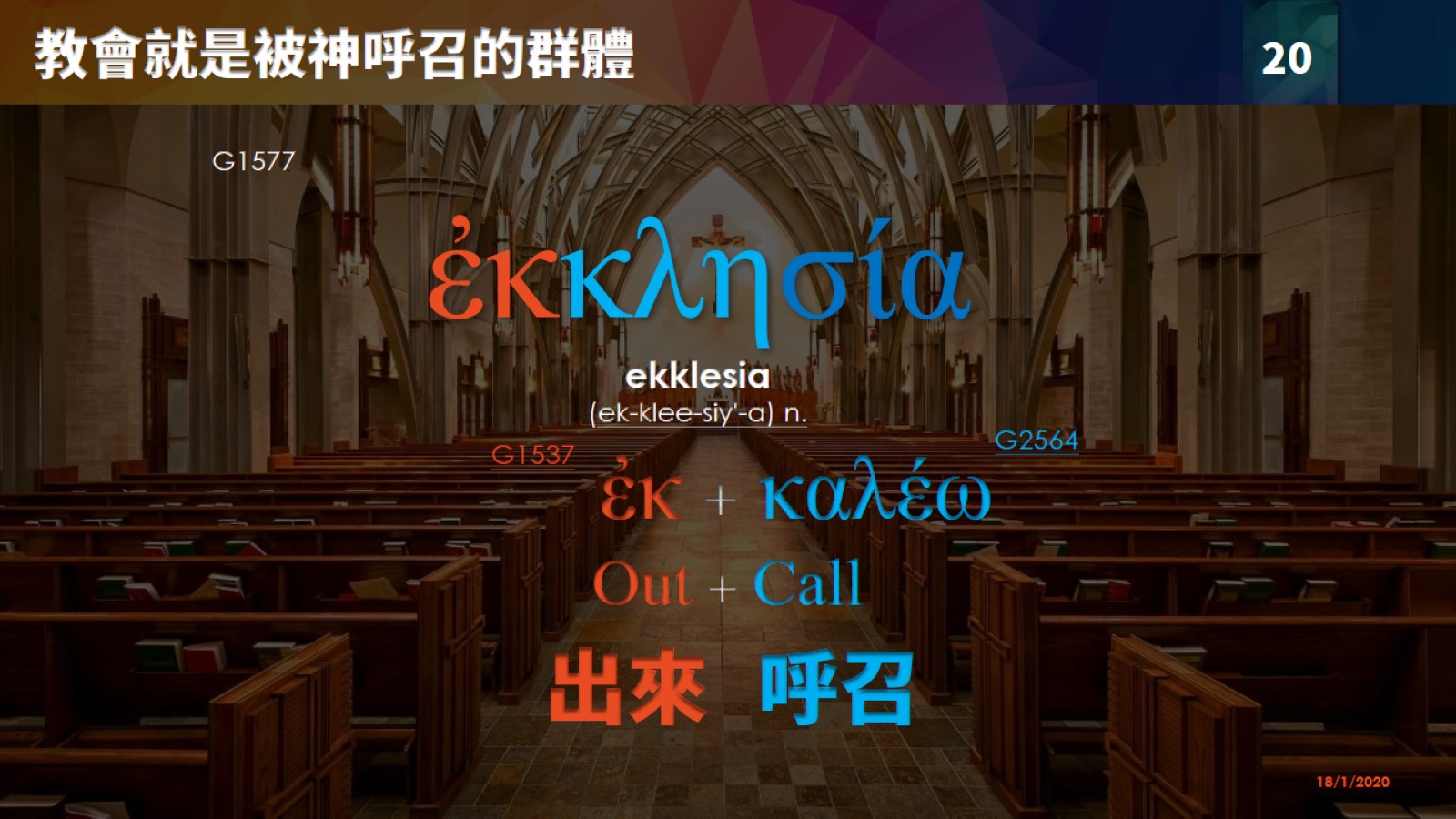 教會就是被神呼召的群體
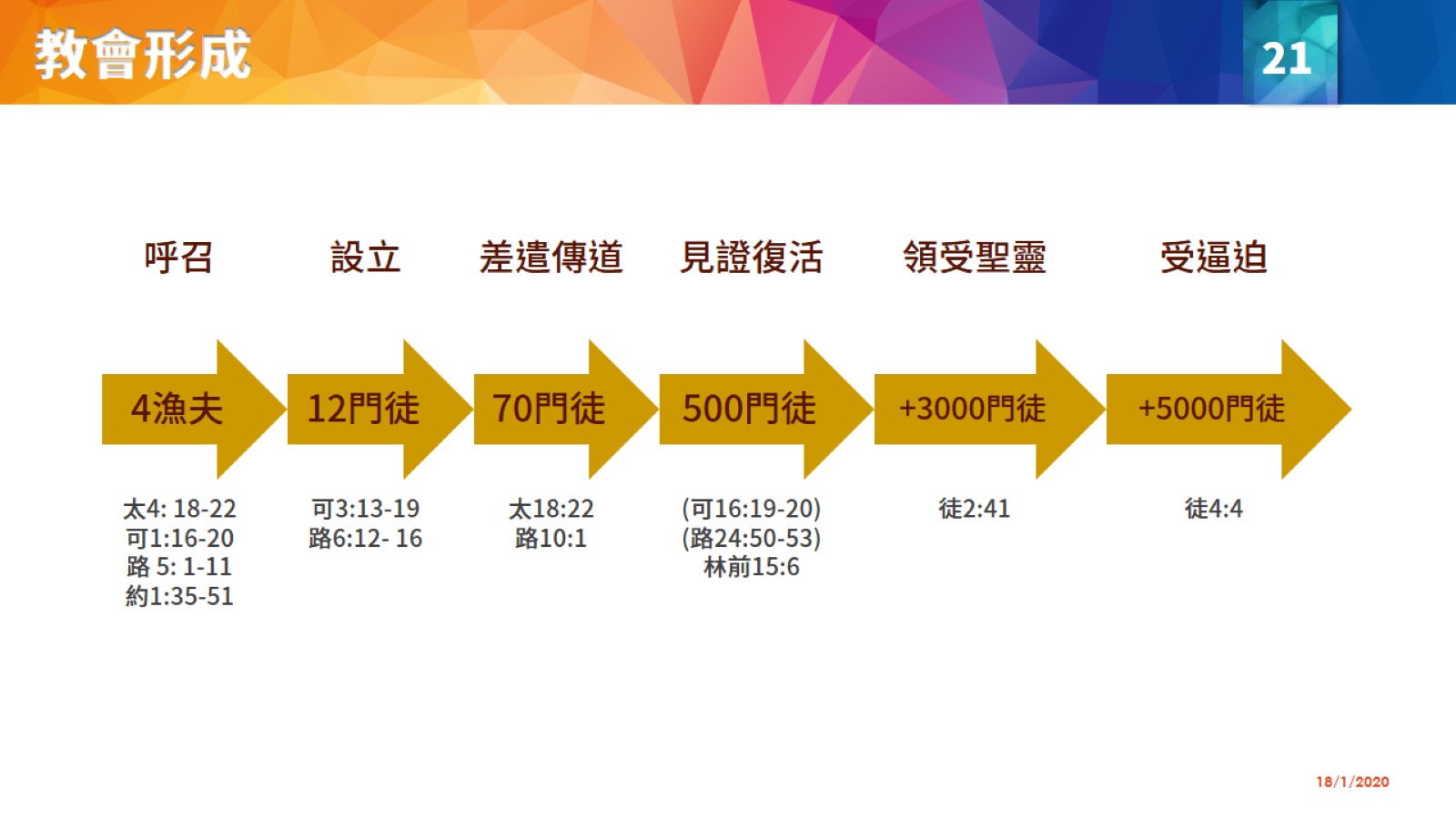 教會形成
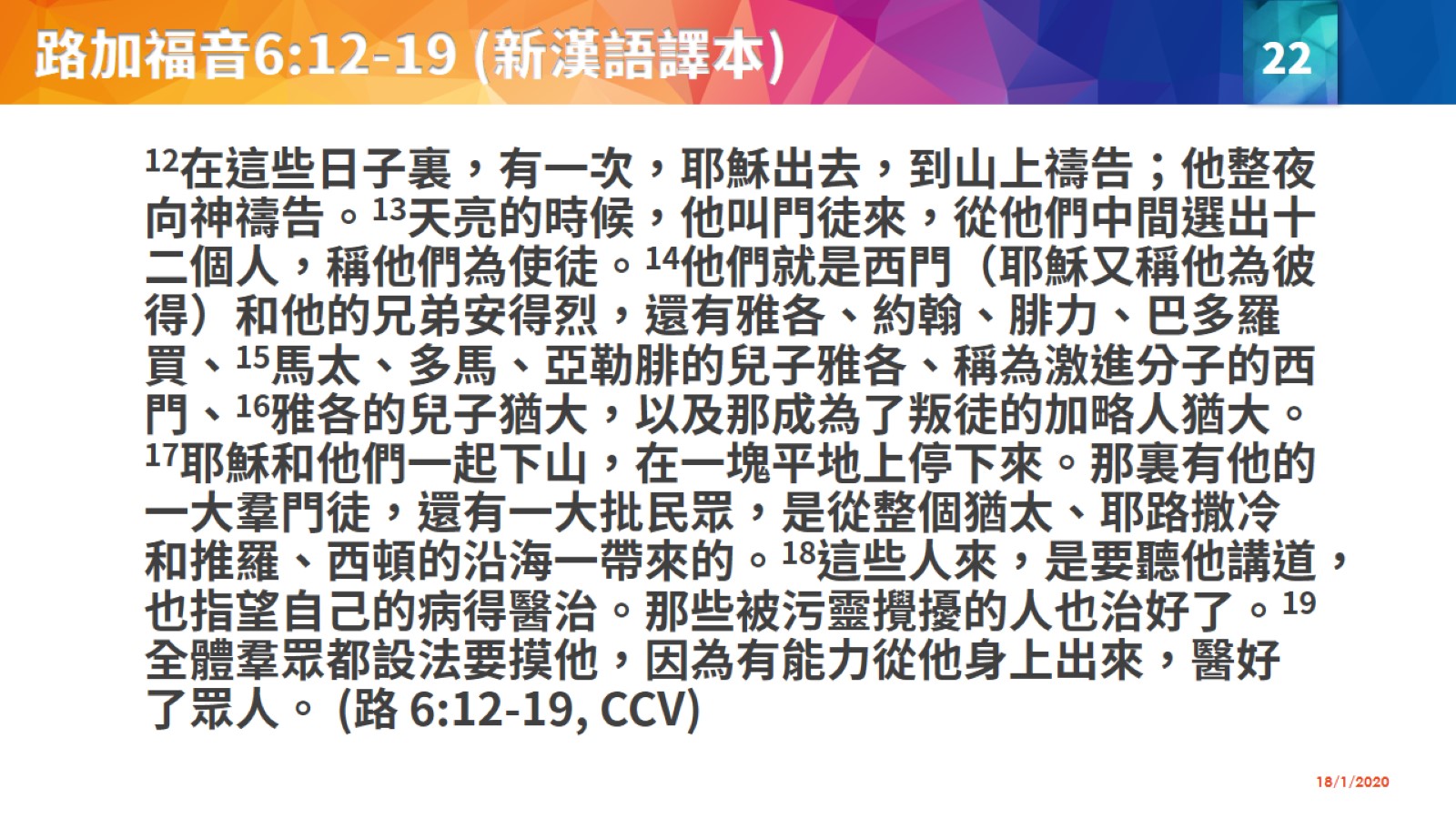 路加福音6:12-19 (新漢語譯本)
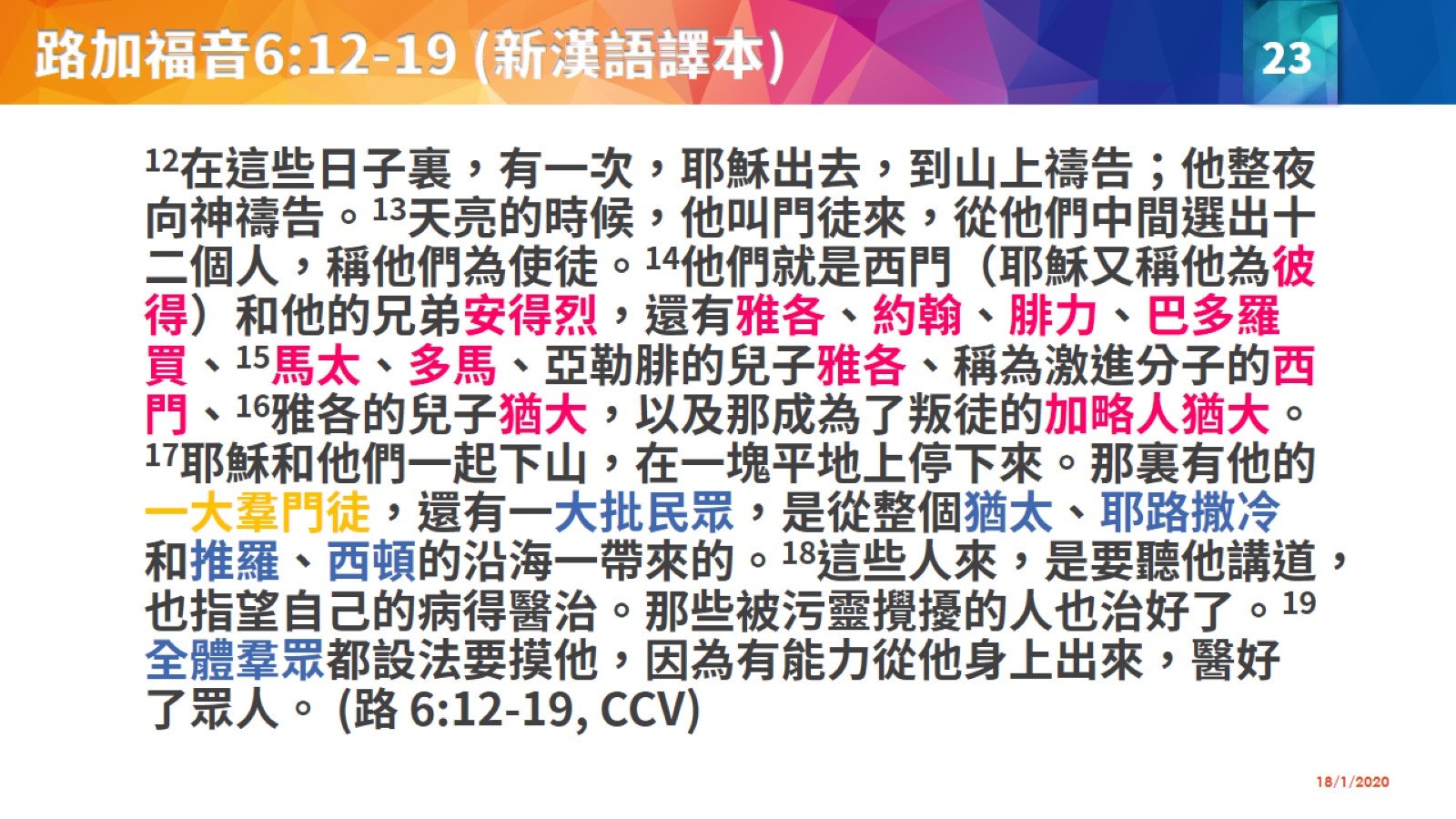 路加福音6:12-19 (新漢語譯本)
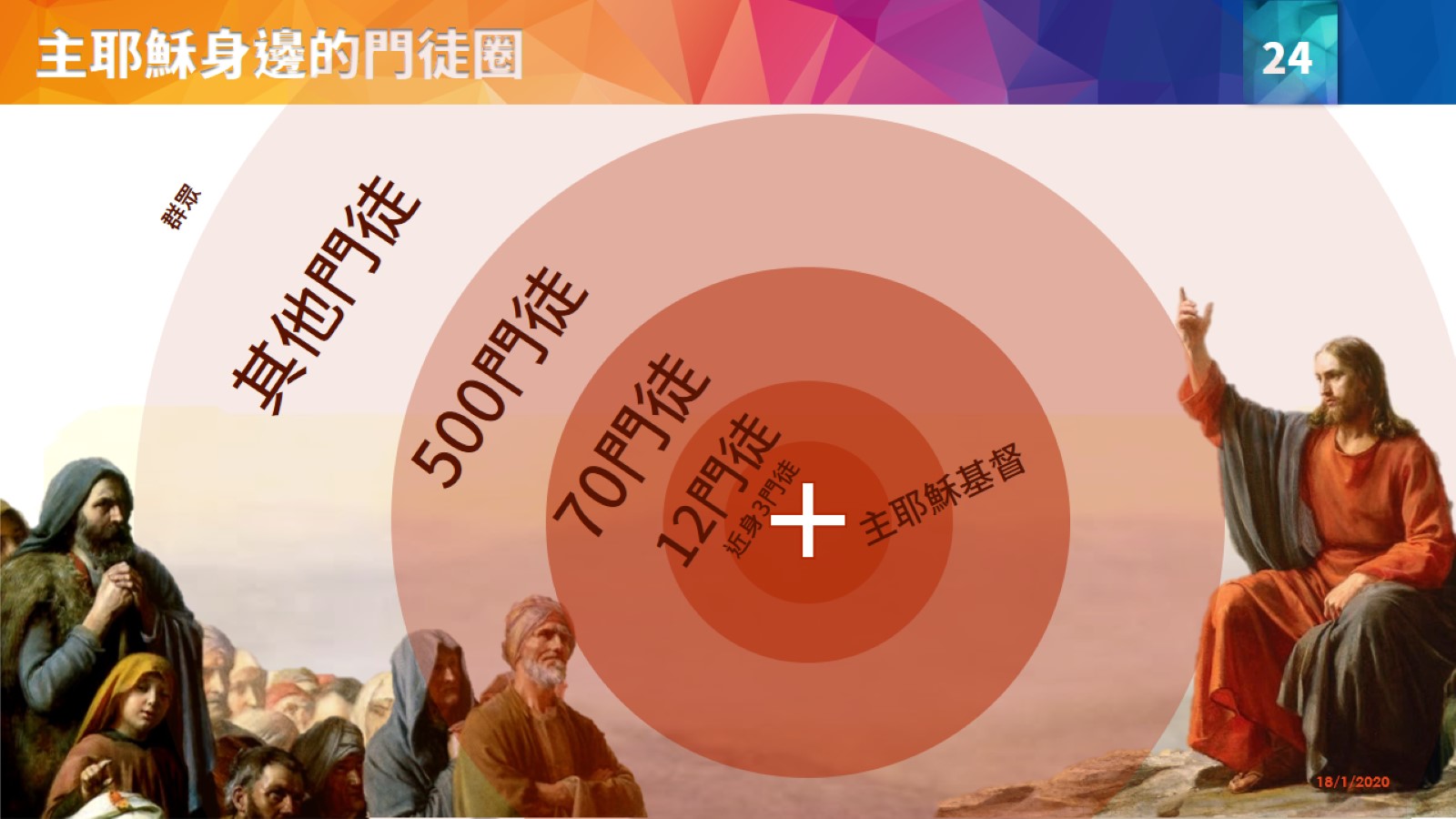 主耶穌身邊的門徒圈
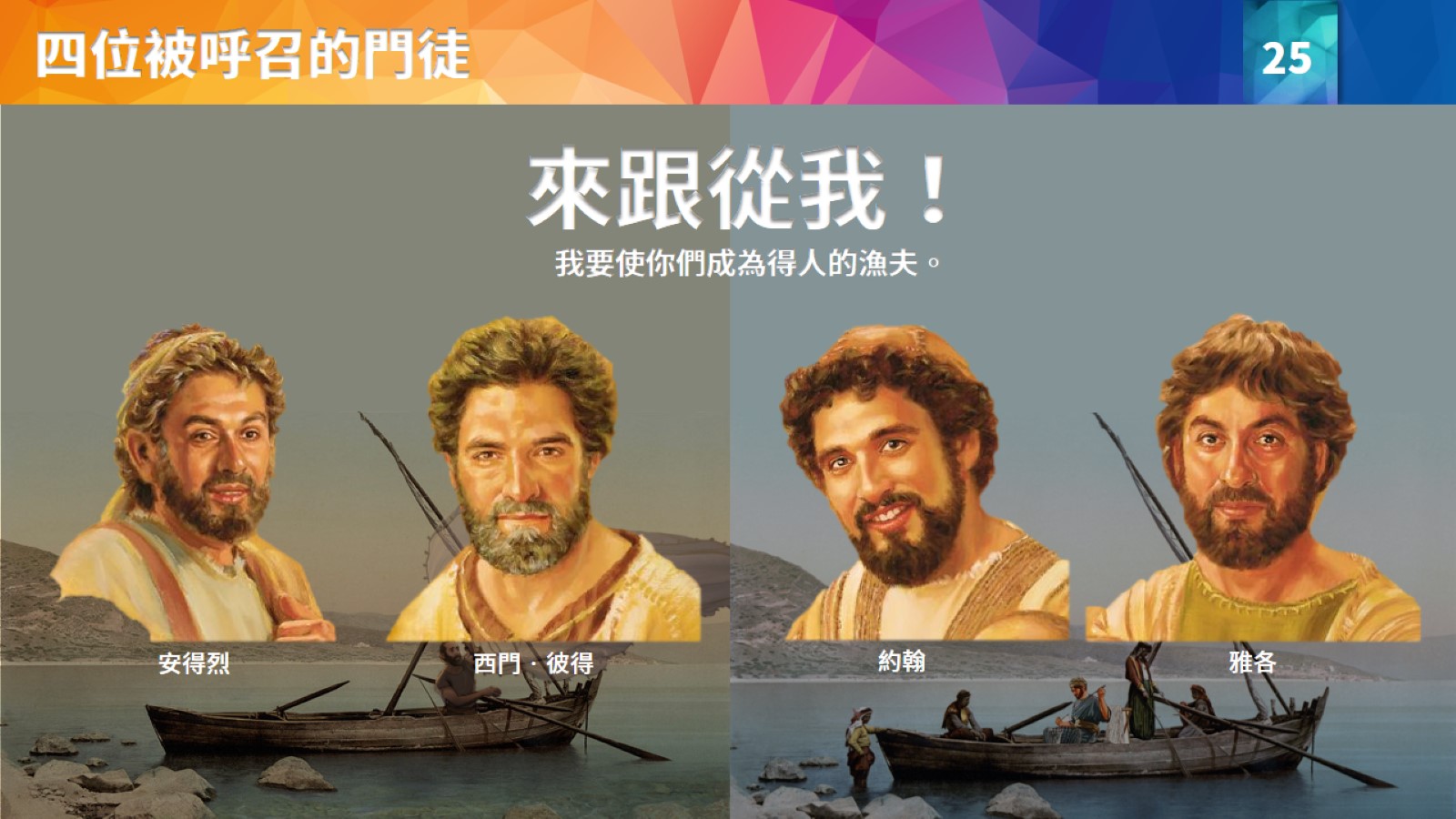 四位被呼召的門徒
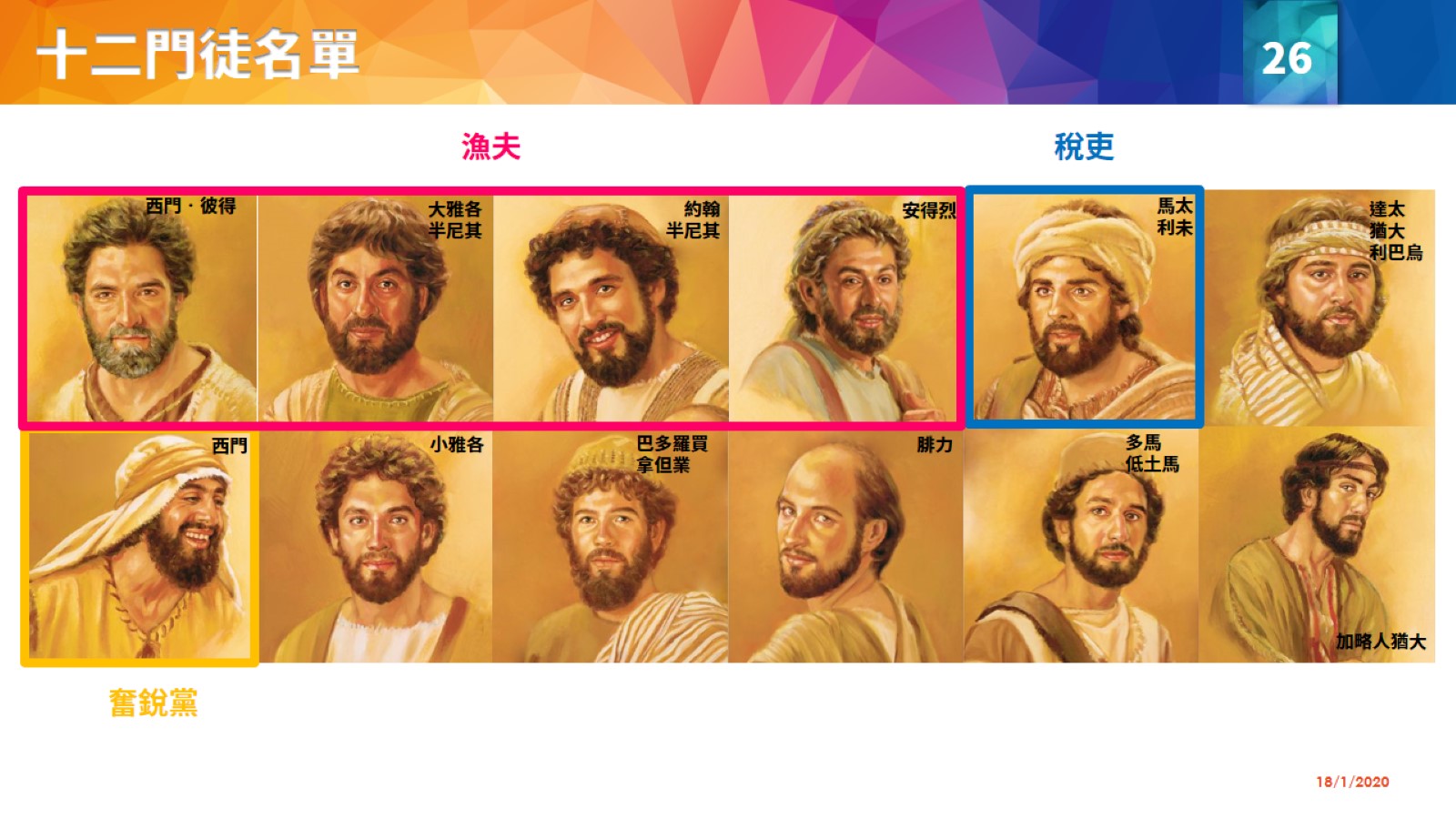 十二門徒名單
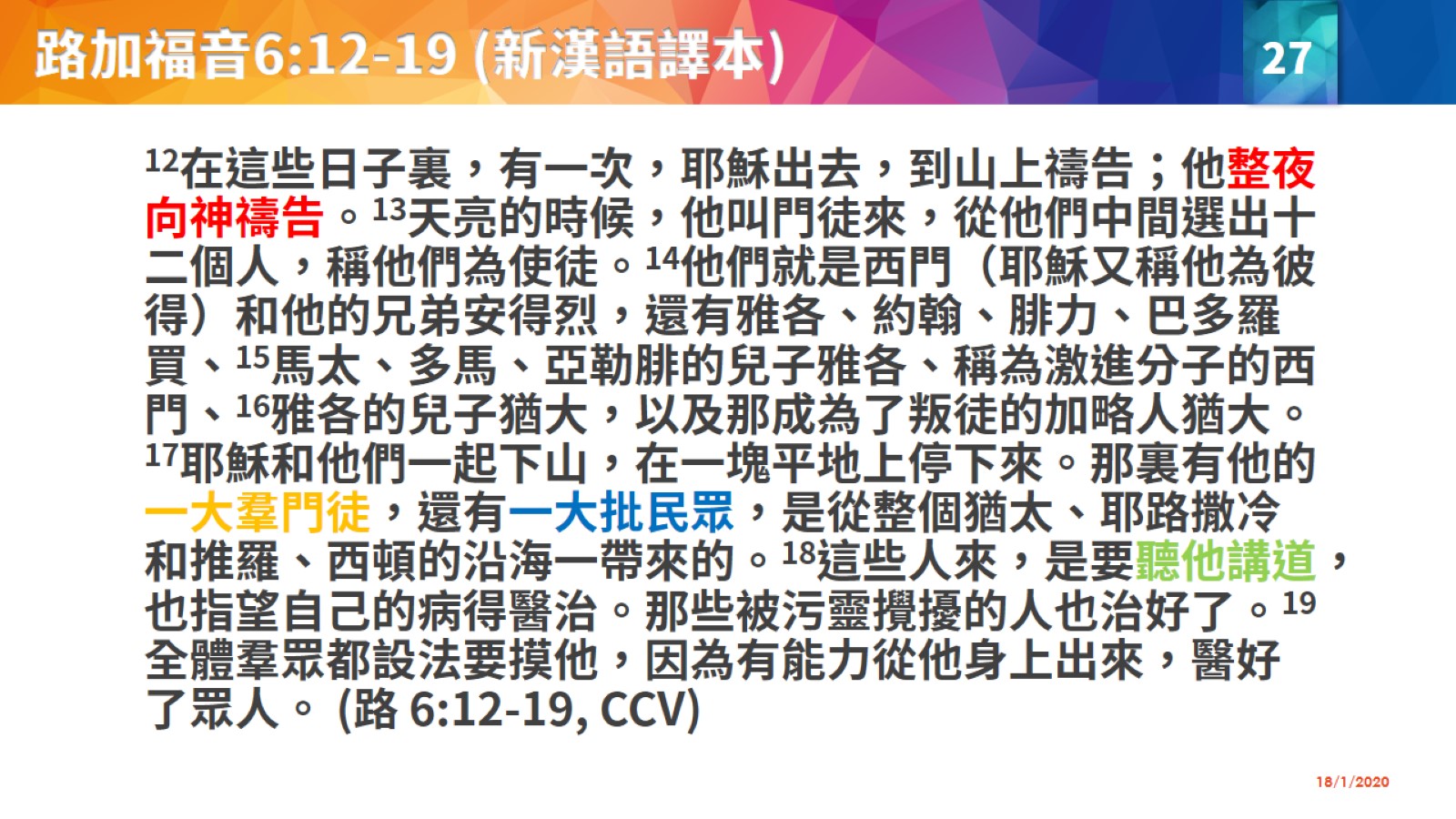 路加福音6:12-19 (新漢語譯本)
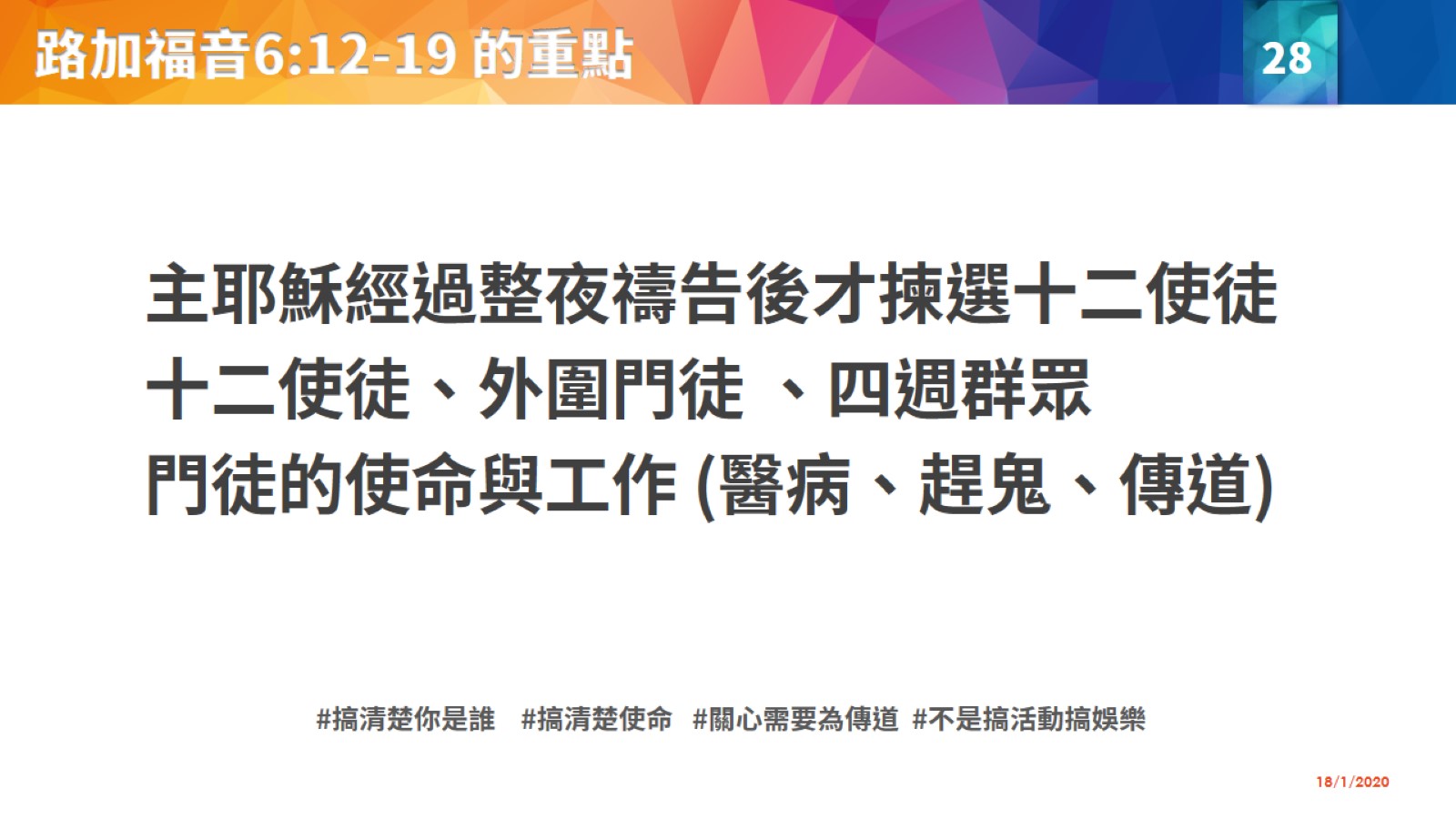 路加福音6:12-19 的重點
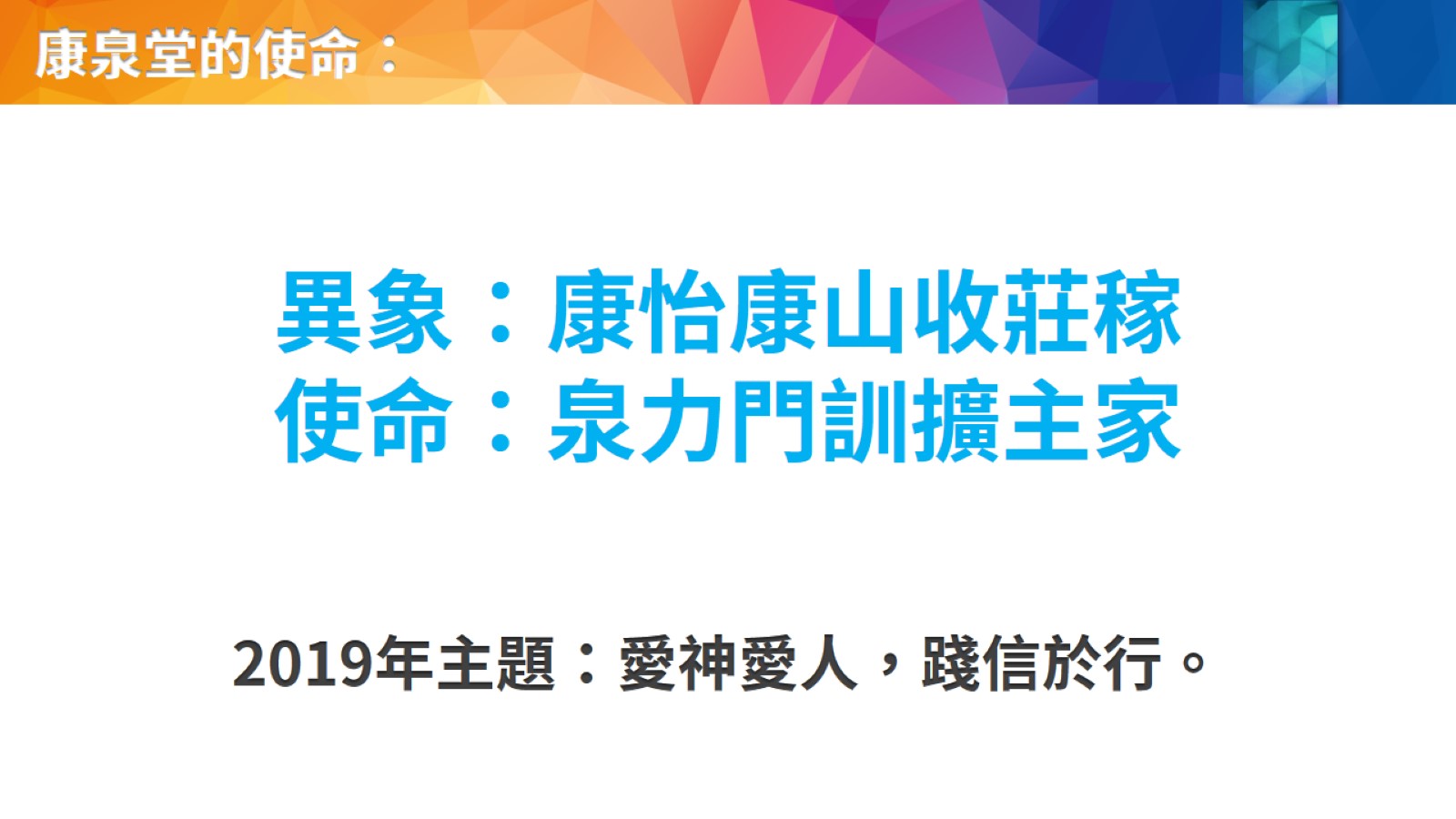 康泉堂的使命：
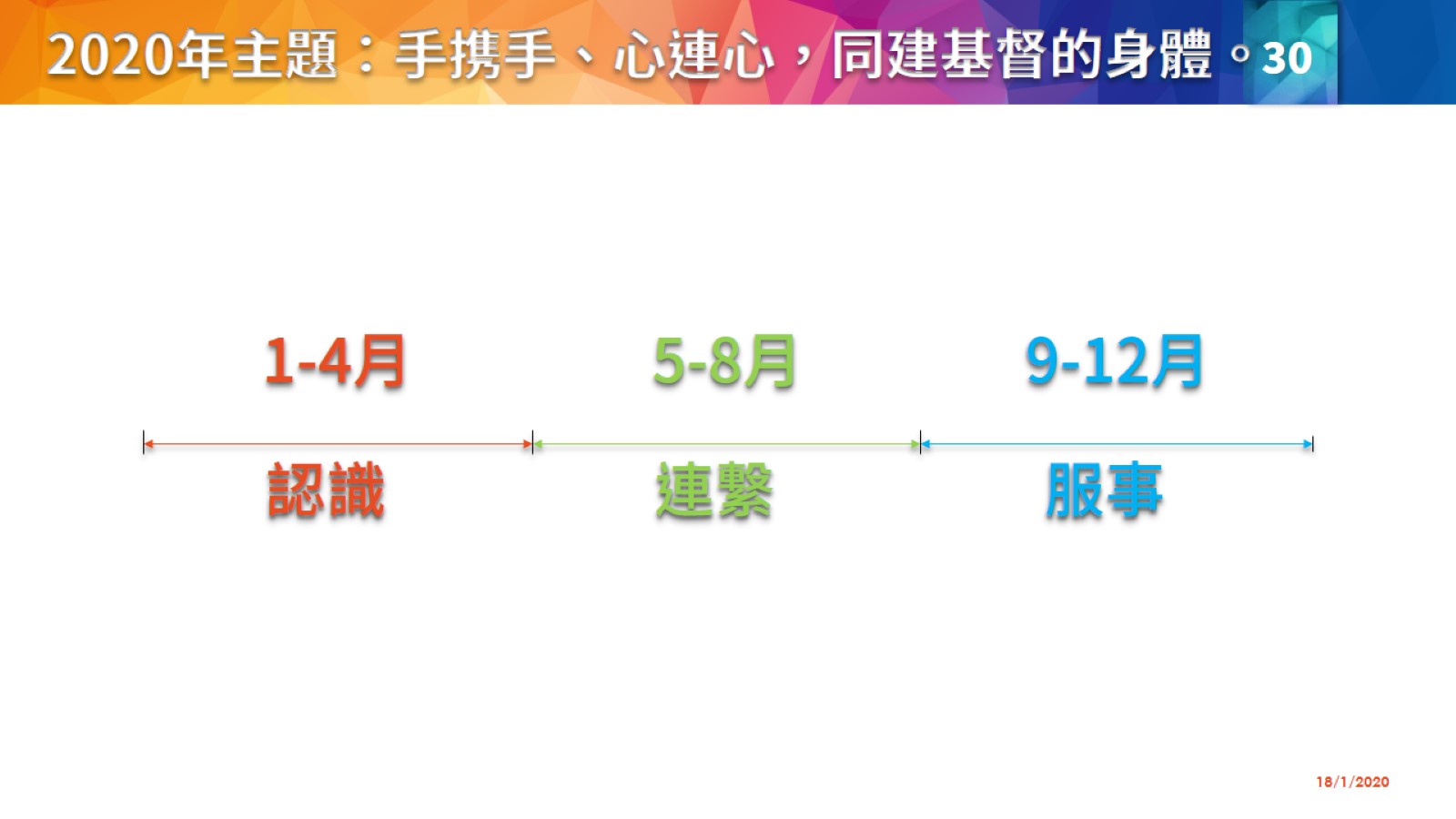 2020年主題：手携手、心連心，同建基督的身體。
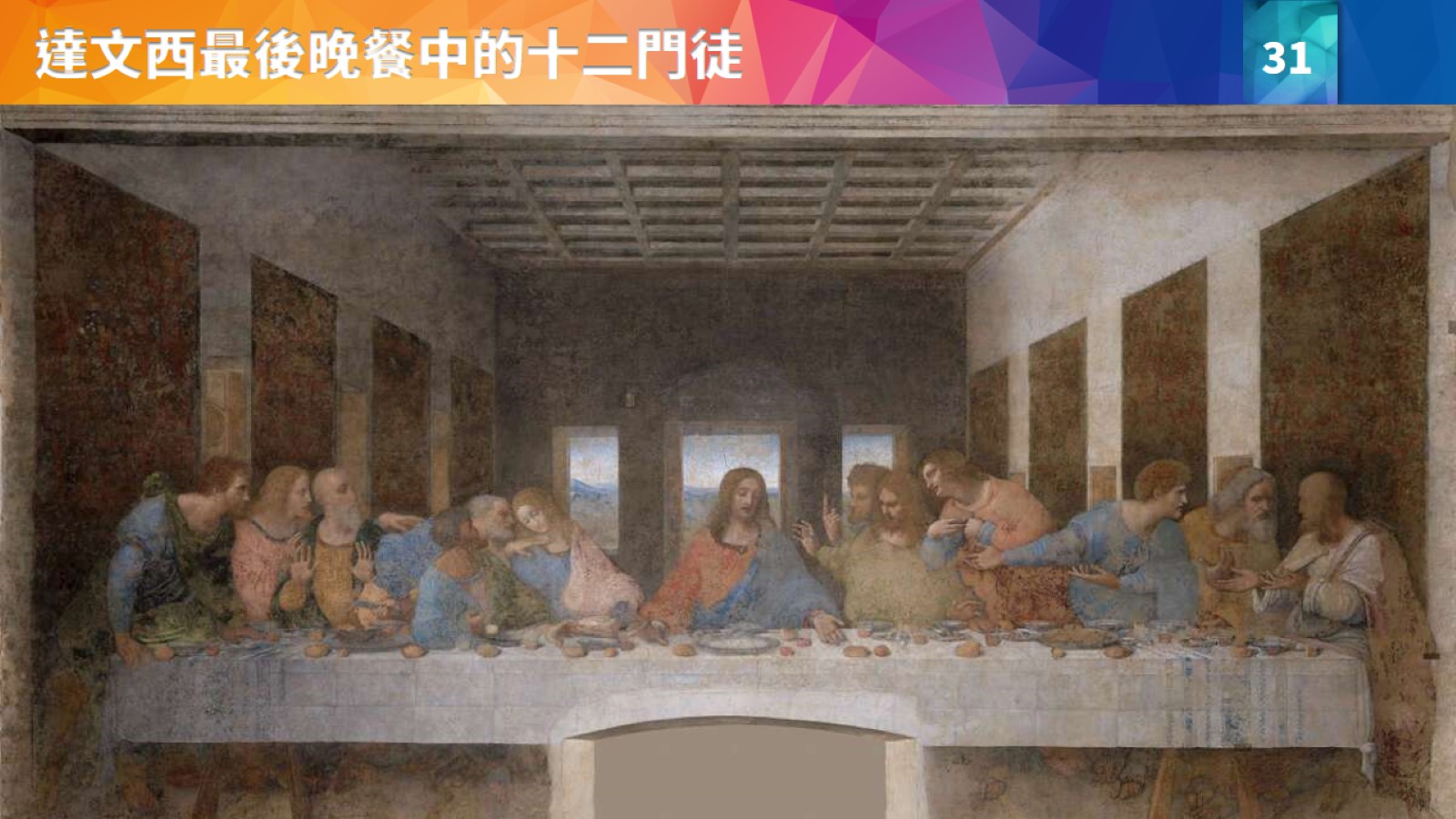 達文西最後晚餐中的十二門徒
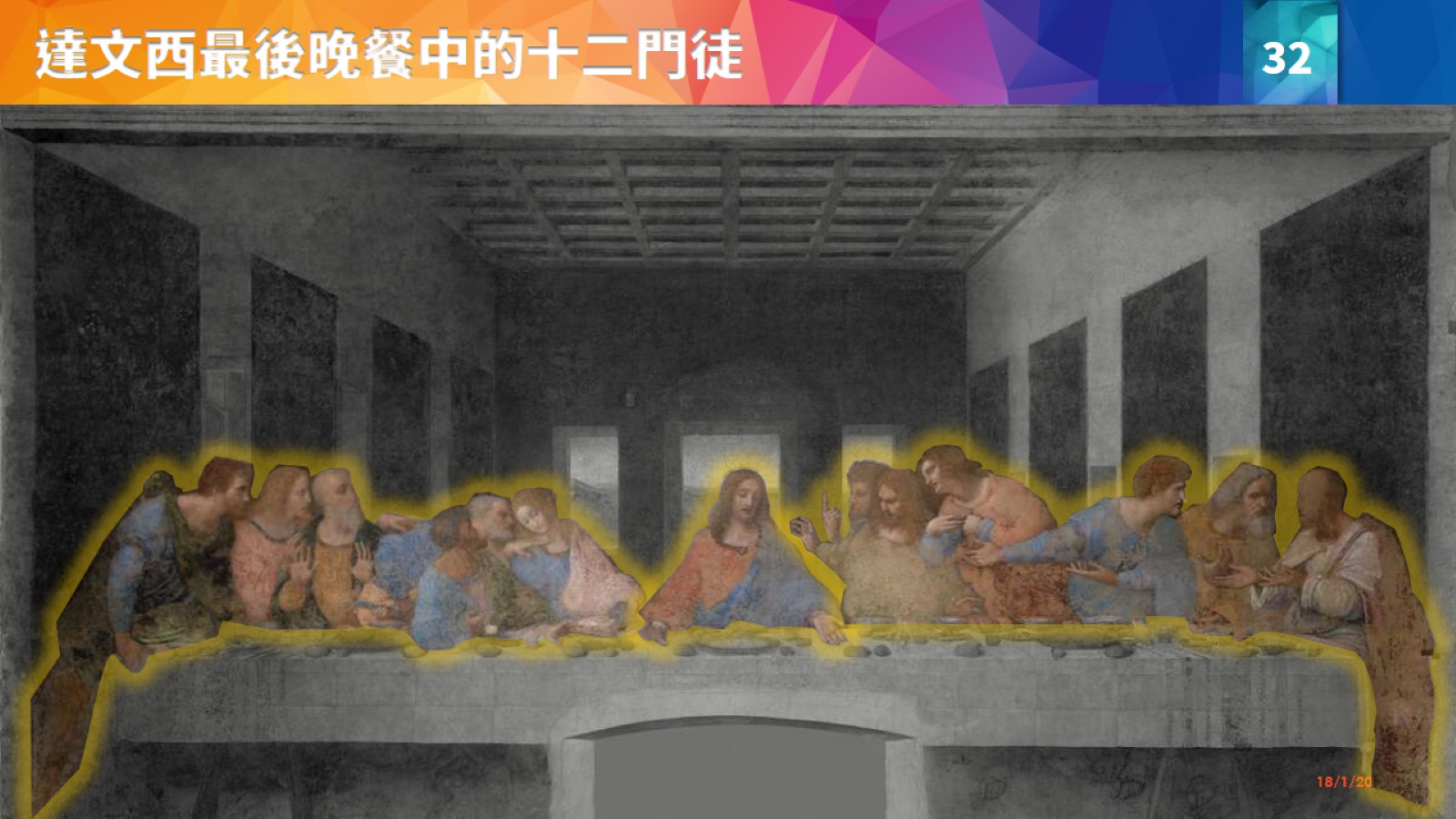 達文西最後晚餐中的十二門徒
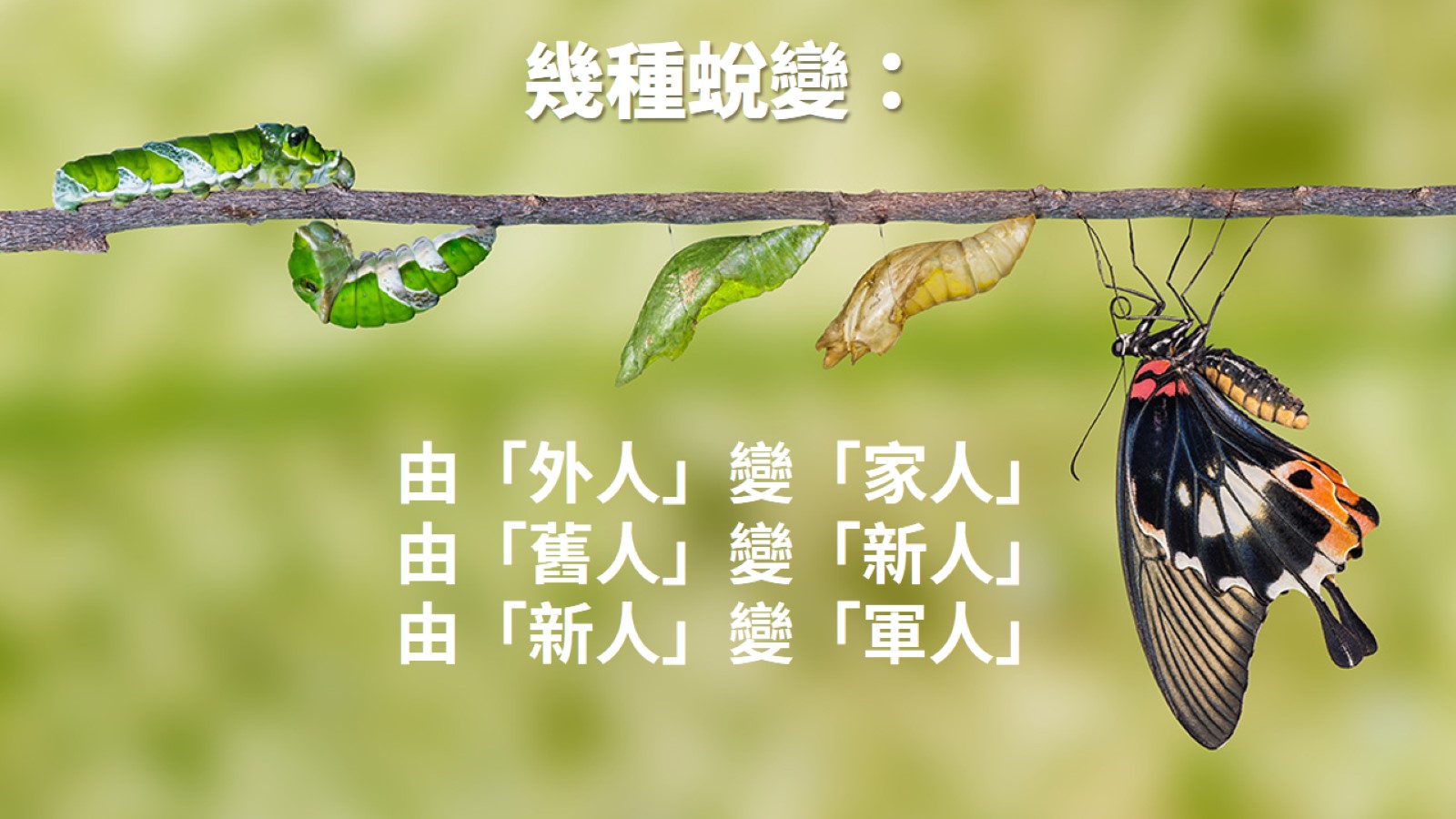 幾種蛻變：